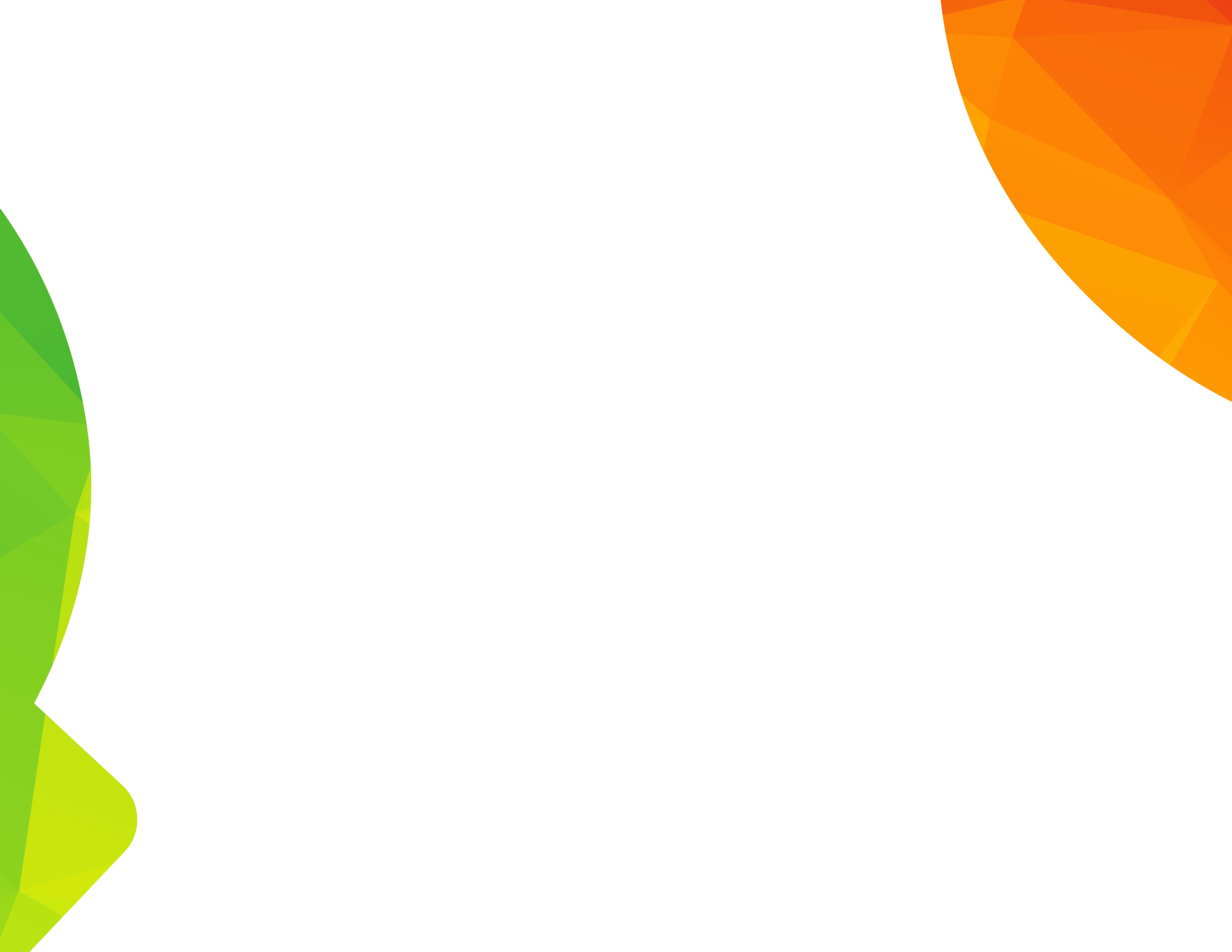 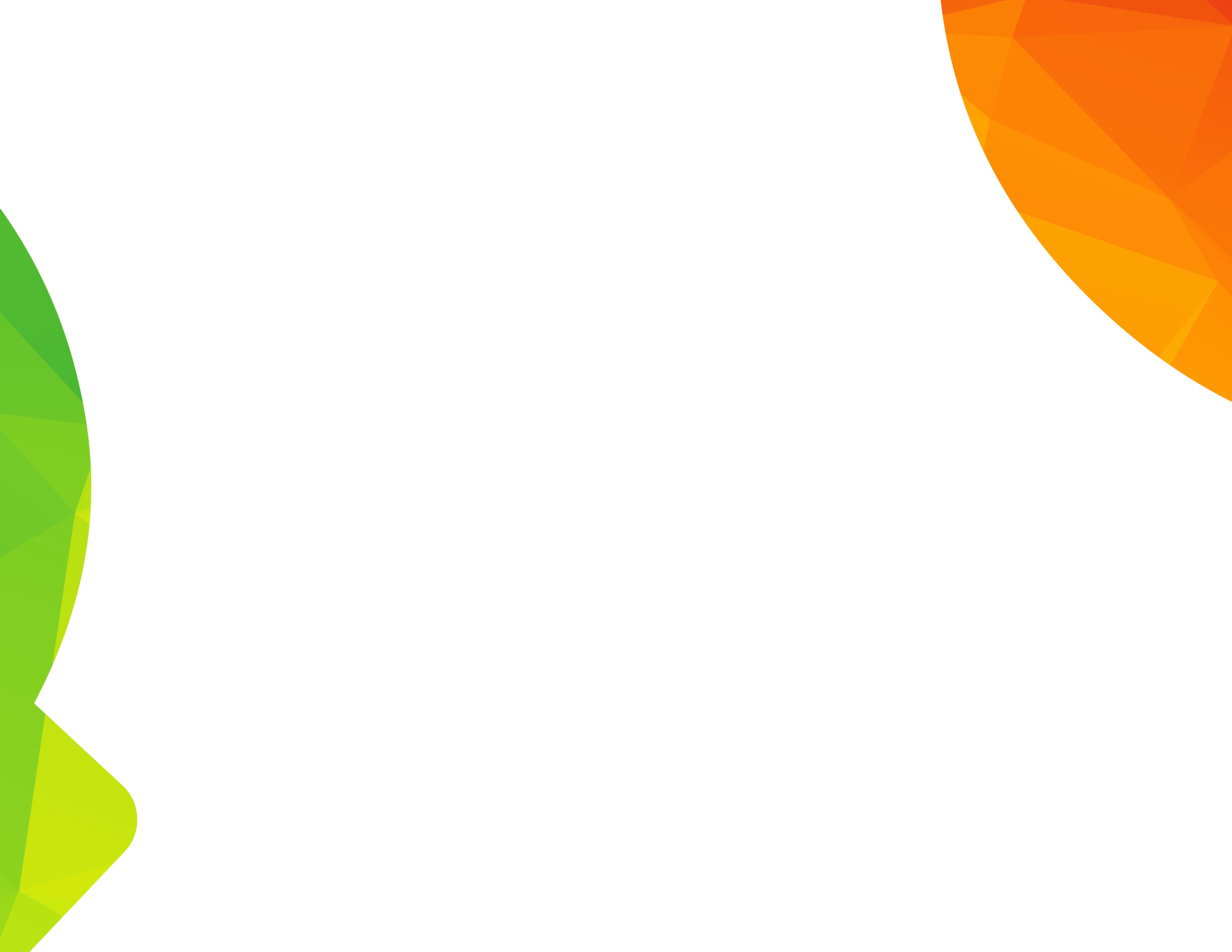 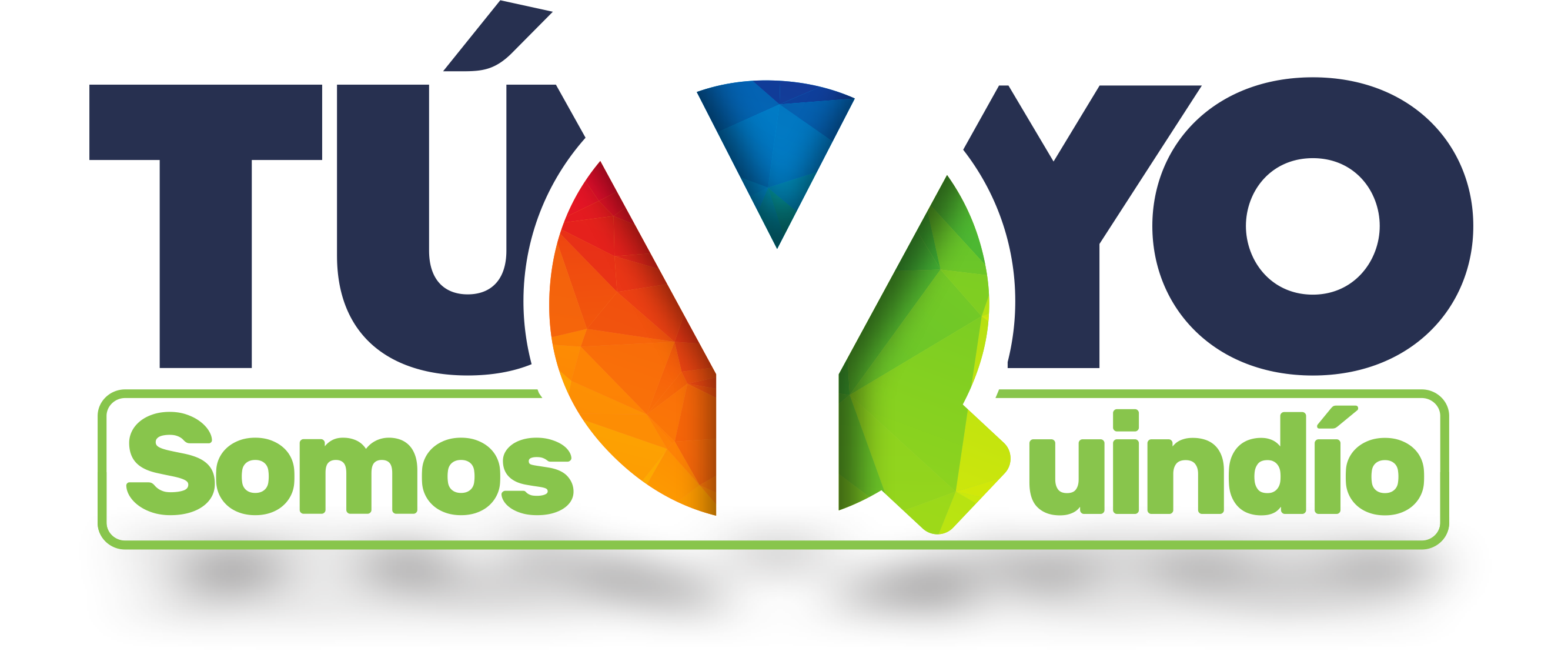 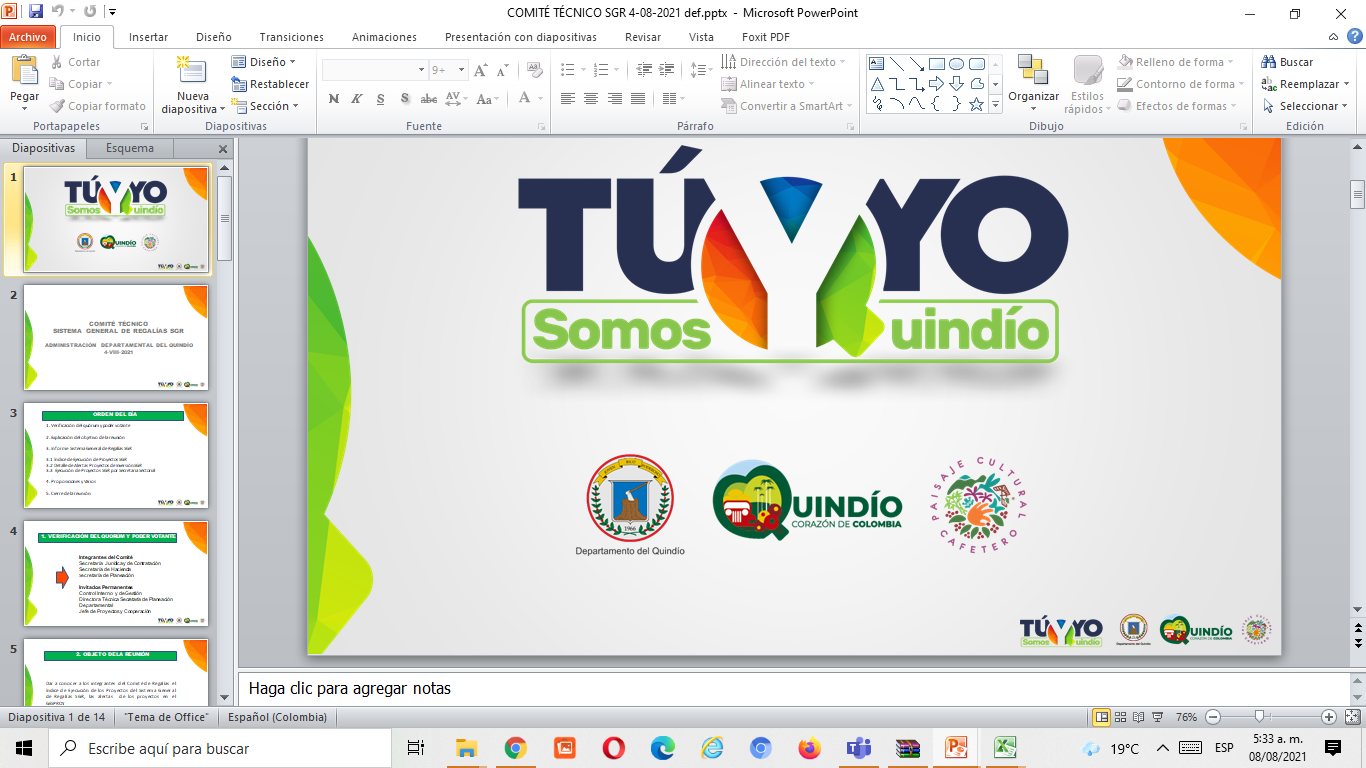 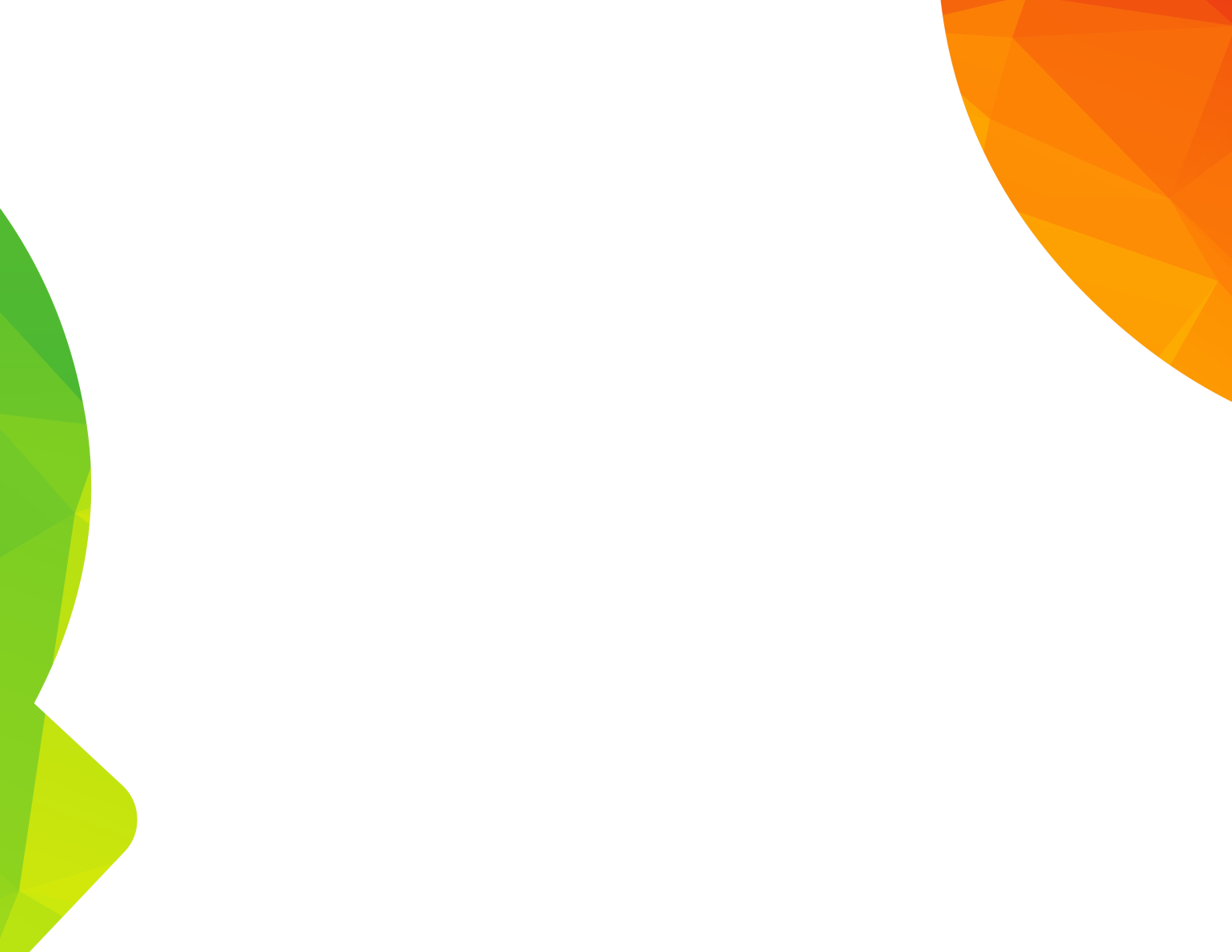 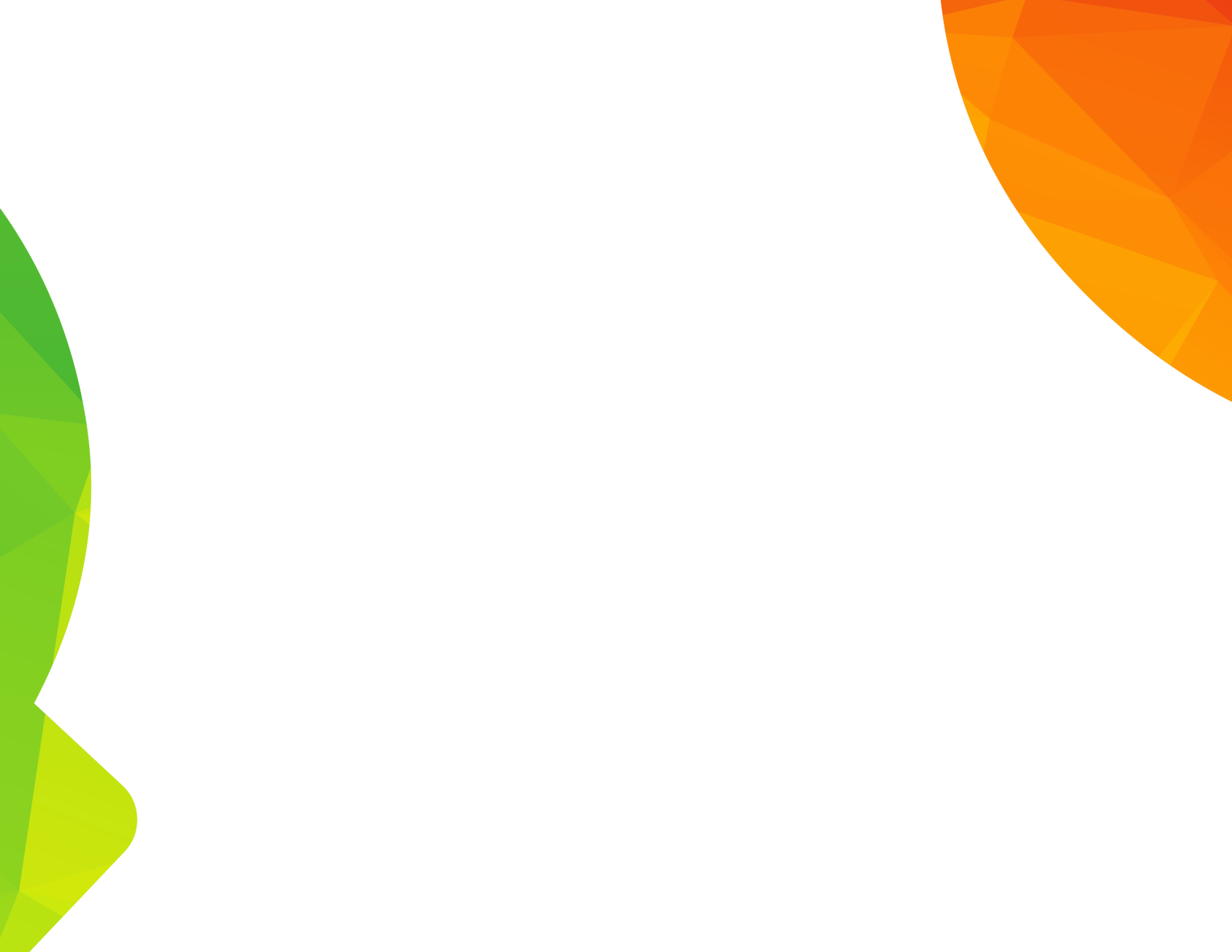 ESTADO DE EJECUCIÓN
PLAN OPERATIVO ANUAL DE INVERSIONES POAI 
SECRETARÍA DE AGRICULTURA, DESARROLLO RURAL Y MEDIO AMBIENTE  CON CORTE AL 30 DE SEPTIEMBRE DE 2022
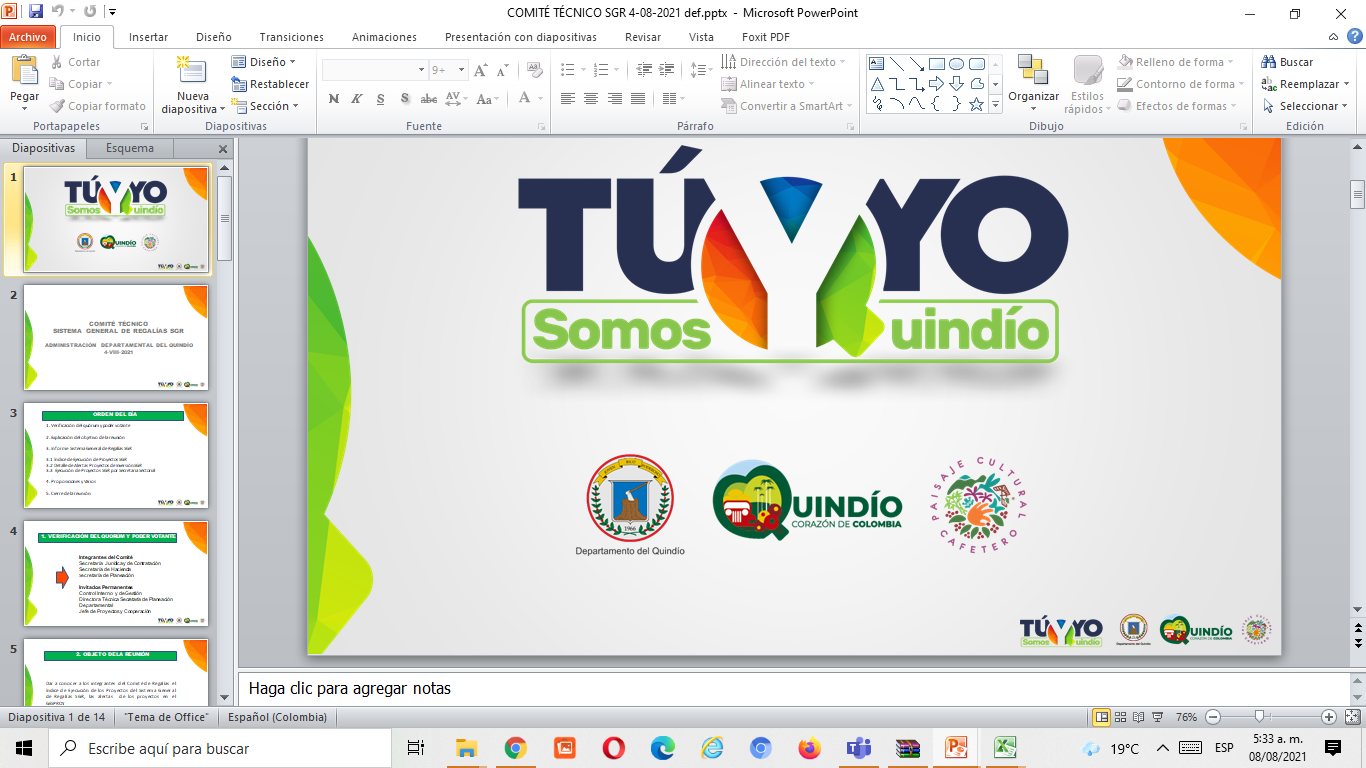 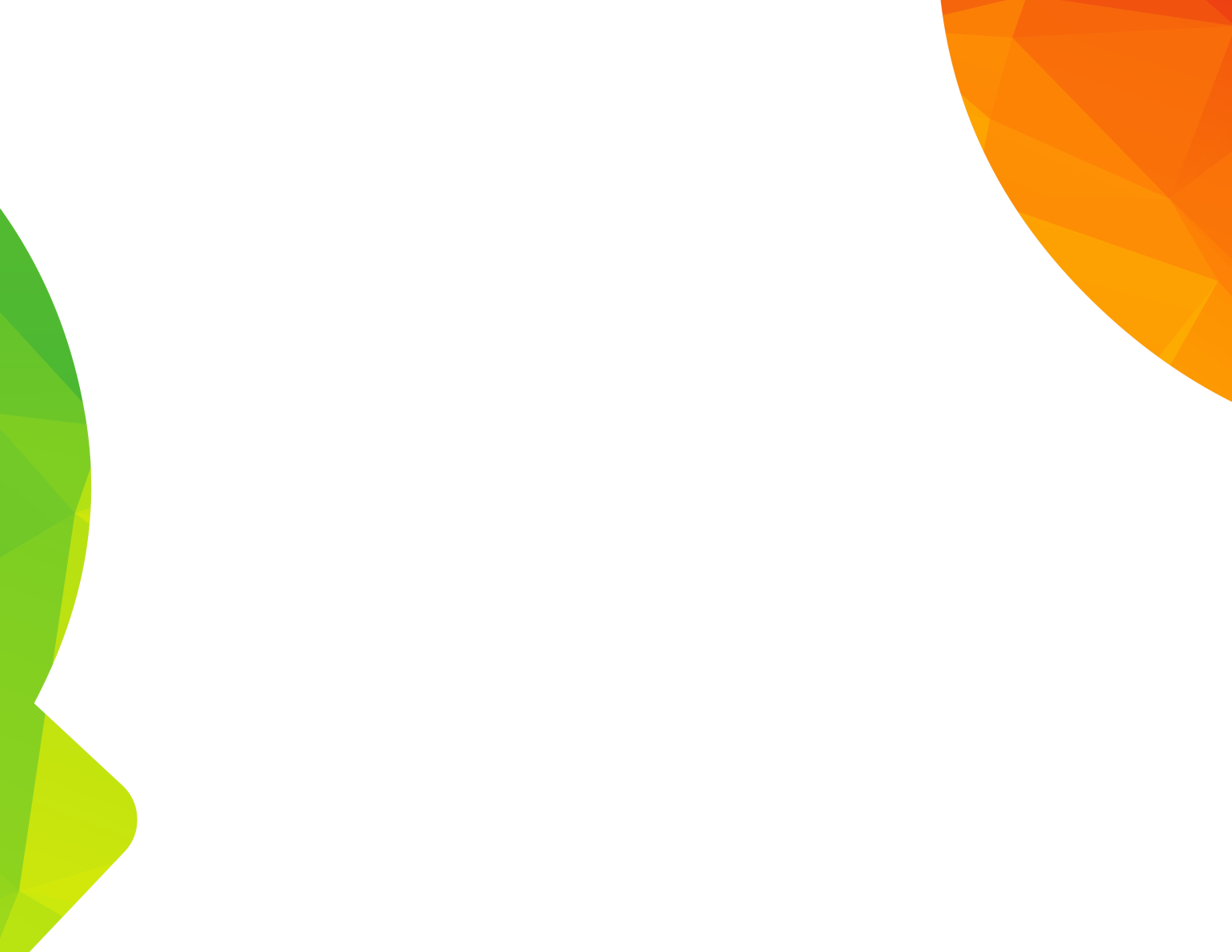 ESTADO DE EJECUCIÓN GASTOS DE INVERSIÓN
SECRETARÍA DE AGRICULTURA, DESARROLLO RURAL Y MEDIO AMBIENTE
CON CORTE AL 30 DE SEPTIEMBRE DE 2022
OCTUBRE
58%
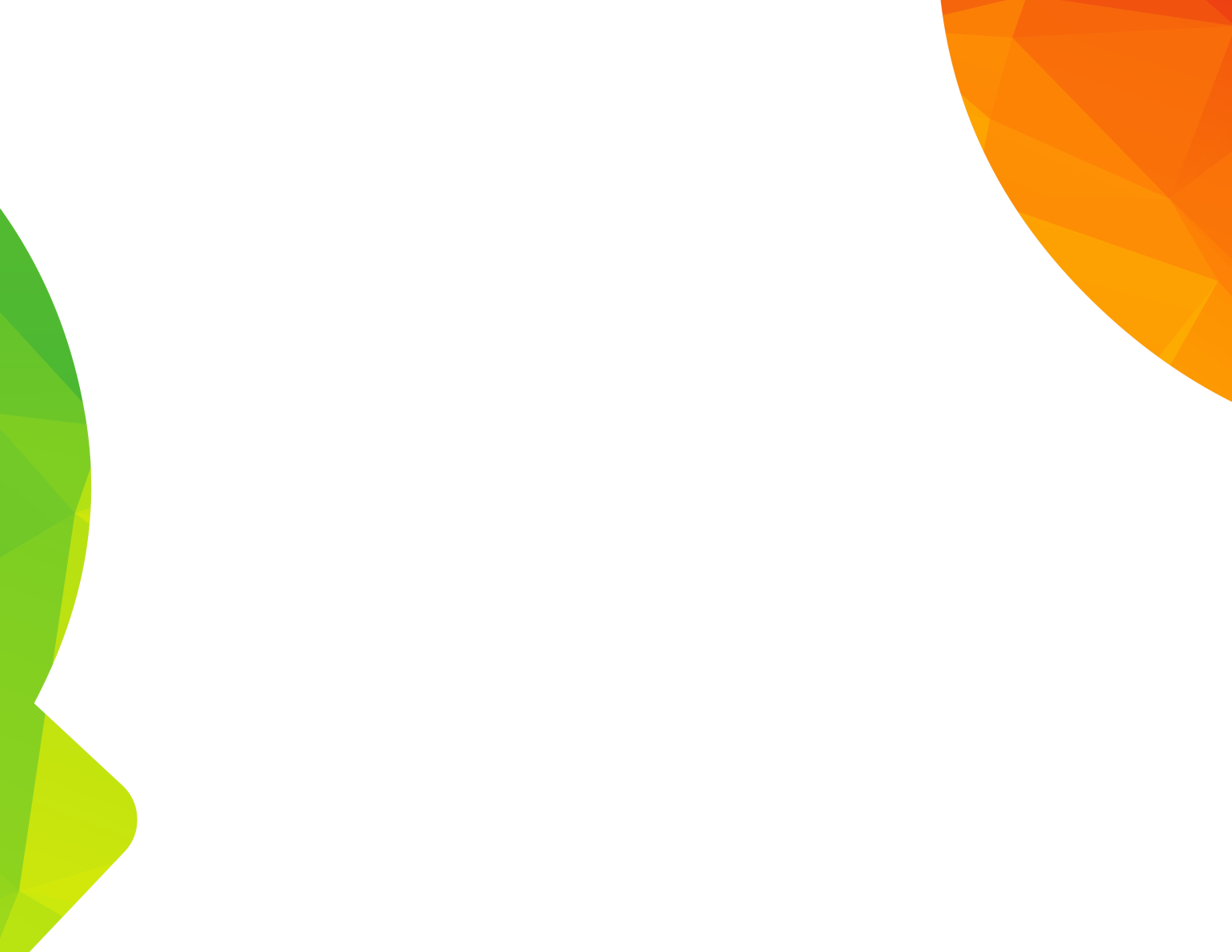 ESTADO DE EJECUCIÓN GASTOS DE INVERSIÓN- RECURSO ORDINARIO 
SECRETARÍA DE AGRICULTURA, DESARROLLO RURAL Y MEDIO AMBIENTE A 30 DE SEPTIEMBRE DE 2022
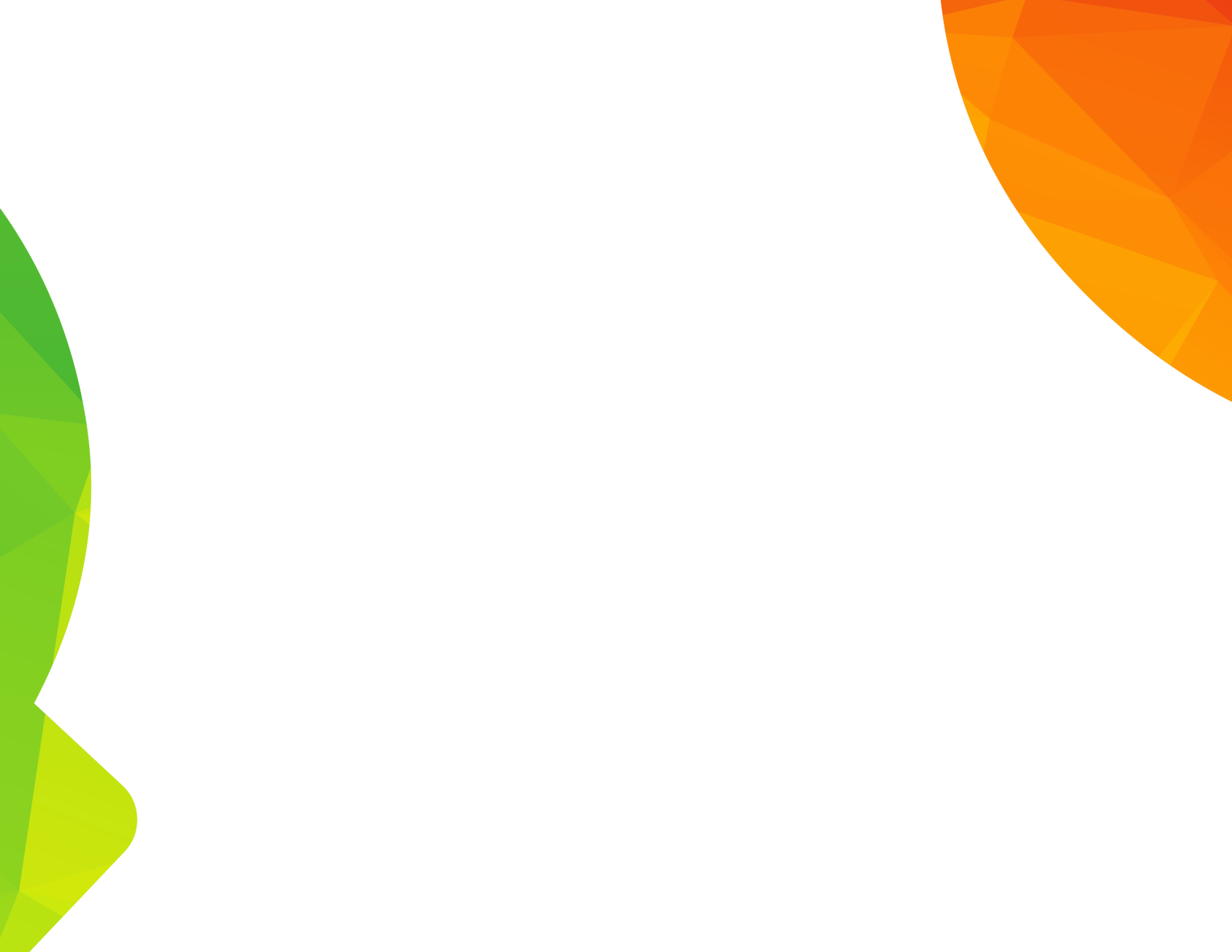 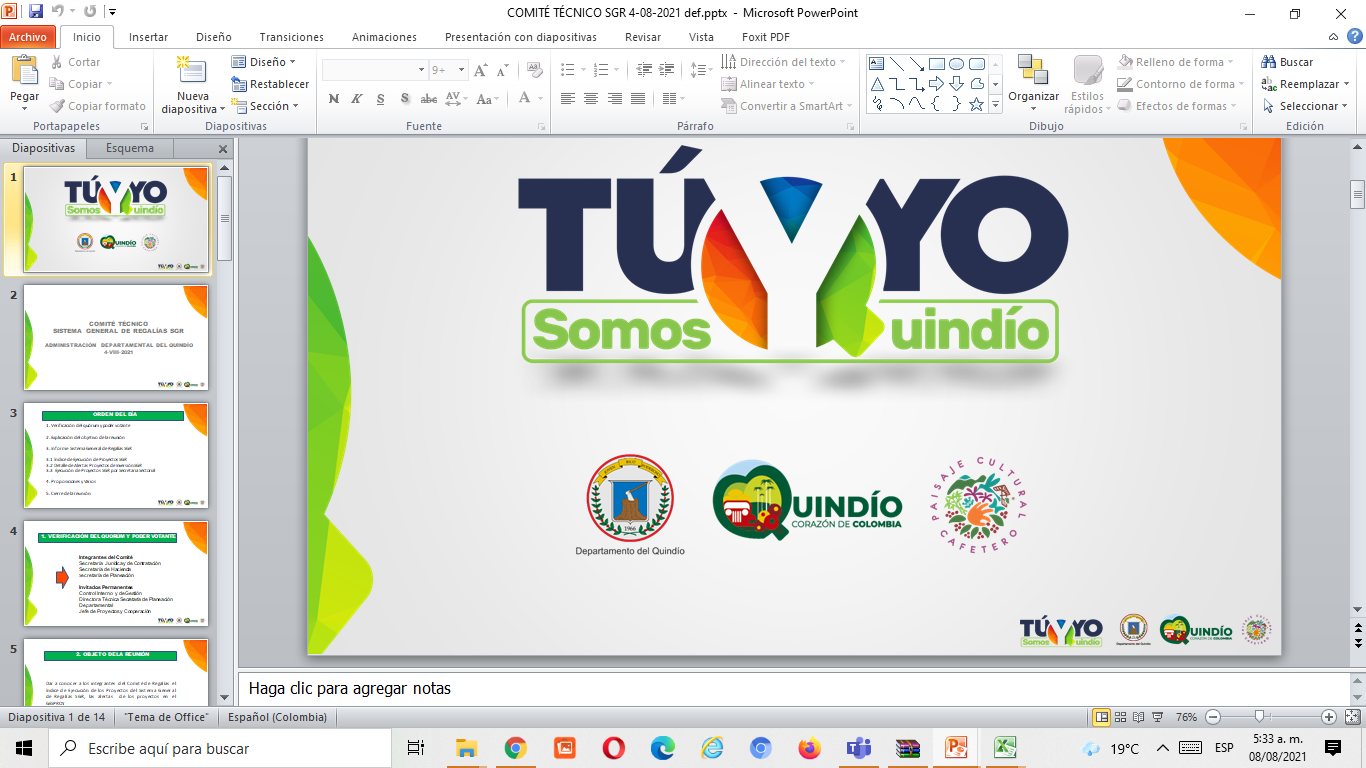 ESTADO DE EJECUCIÓN GASTOS DE INVERSIÓN  - RECURSOS DEL CRÉDITO
SECRETARÍA DE AGRICULTURA, DESARROLLO RURAL Y MEDIO AMBIENTE A  30 DE SEPTIEMBRE DE 2022
ESTADO DE EJECUCIÓN PROYECTOS DE INVERSIÓN SECRETARÍA  DE AGRICULTURA, DESARROLLO RURAL Y MEDIO AMBIENTE POR FUENTES DE FINANCIACIÓN CON CORTE A SEPTIEMBRE 30 DE 2022
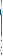 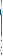 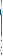 ESTADO DE EJECUCIÓN PROYECTOS DE INVERSIÓN SECRETARÍA  DE AGRICULTURA, DESARROLLO RURAL Y MEDIO AMBIENTE POR FUENTES DE FINANCIACIÓN SEPTIEMBRE 30 DE 2022
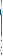 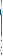 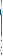 ESTADO DE EJECUCIÓN PROYECTOS DE INVERSIÓN SECRETARÍA  DE AGRICULTURA, DESARROLLO RURAL Y MEDIO AMBIENTE POR FUENTES DE FINANCIACIÓN SEPTIEMBRE 30 DE 2022
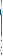 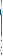 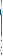 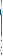 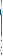 ESTADO DE EJECUCIÓN PROYECTOS DE INVERSIÓN SECRETARÍA  DE AGRICULTURA, DESARROLLO RURAL Y MEDIO AMBIENTE POR FUENTES DE FINANCIACIÓN SEPTIEMBRE 30 DE 2022
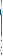 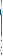 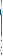 ESTADO DE EJECUCIÓN PROYECTOS DE INVERSIÓN SECRETARÍA  DE AGRICULTURA, DESARROLLO RURAL Y MEDIO AMBIENTE POR FUENTES DE FINANCIACIÓN A SEPTIEMBRE 30 DE 2022
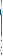 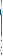 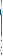 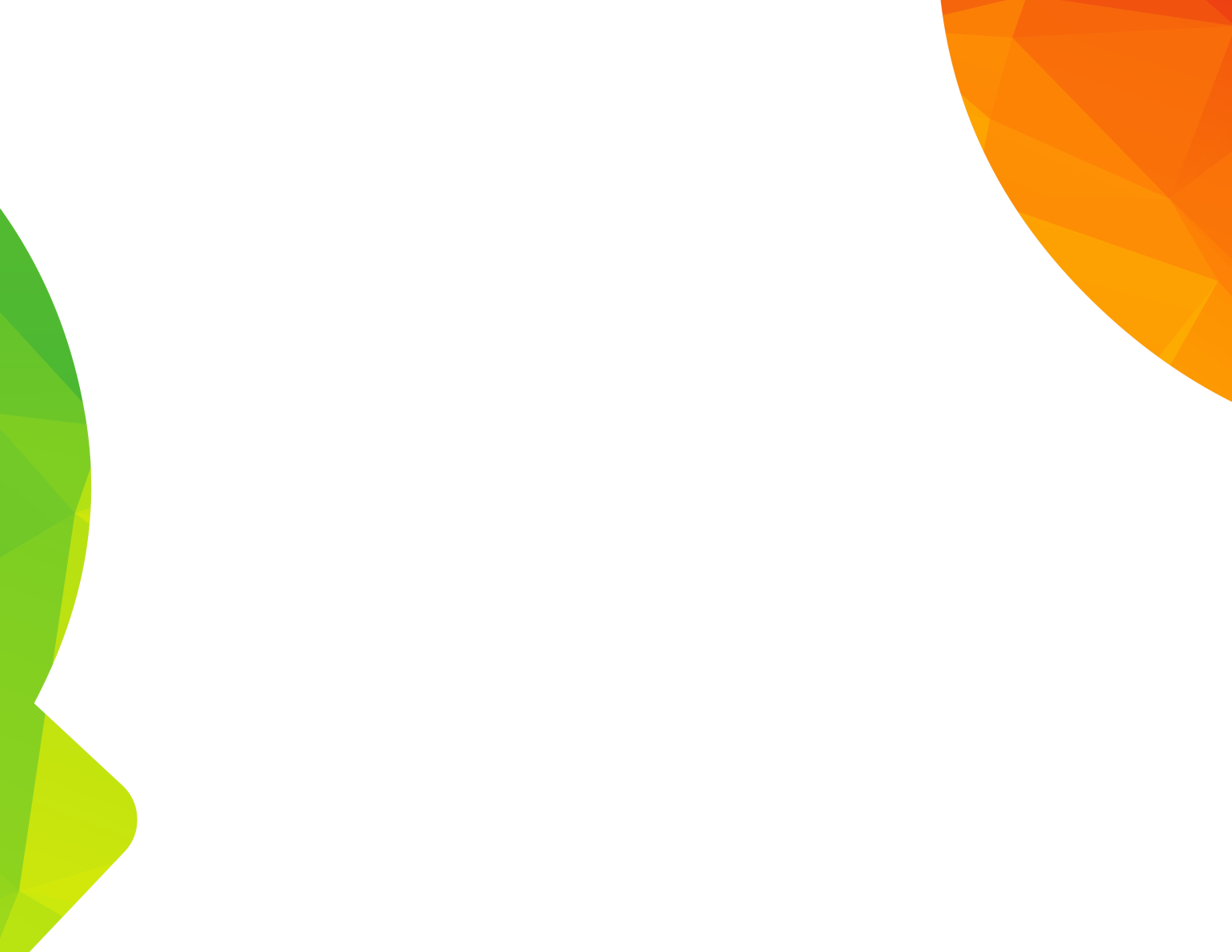 SEMAFORIZACIÓN ESTADO DE CUMPLIMIENTO METAS PRODUCTO  SECRETARÍA DE AGRICULTURA, DESARROLLO RURAL Y MEDIO AMBIENTE CON CORTE AL 30 DE SEPTIEMBRE DE 2022
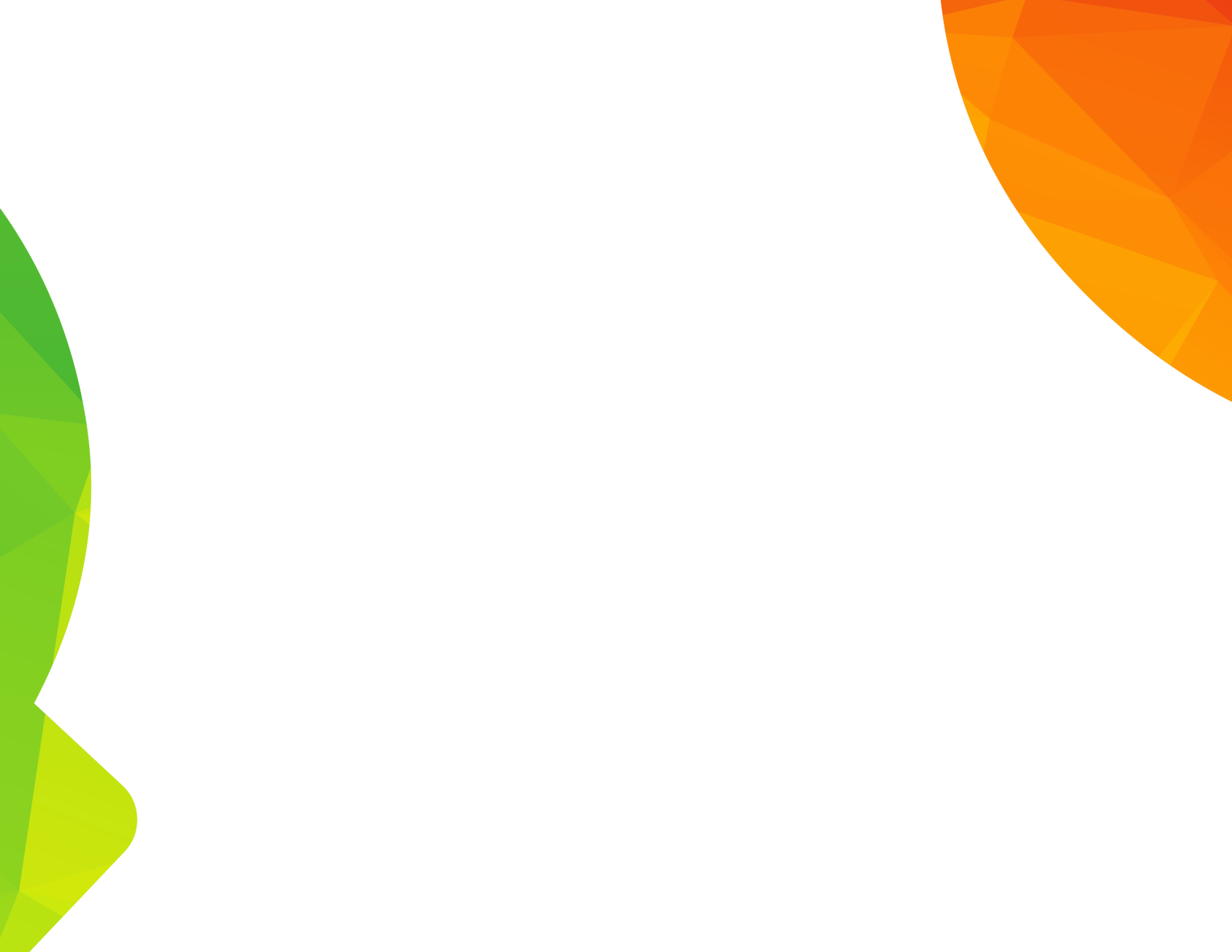 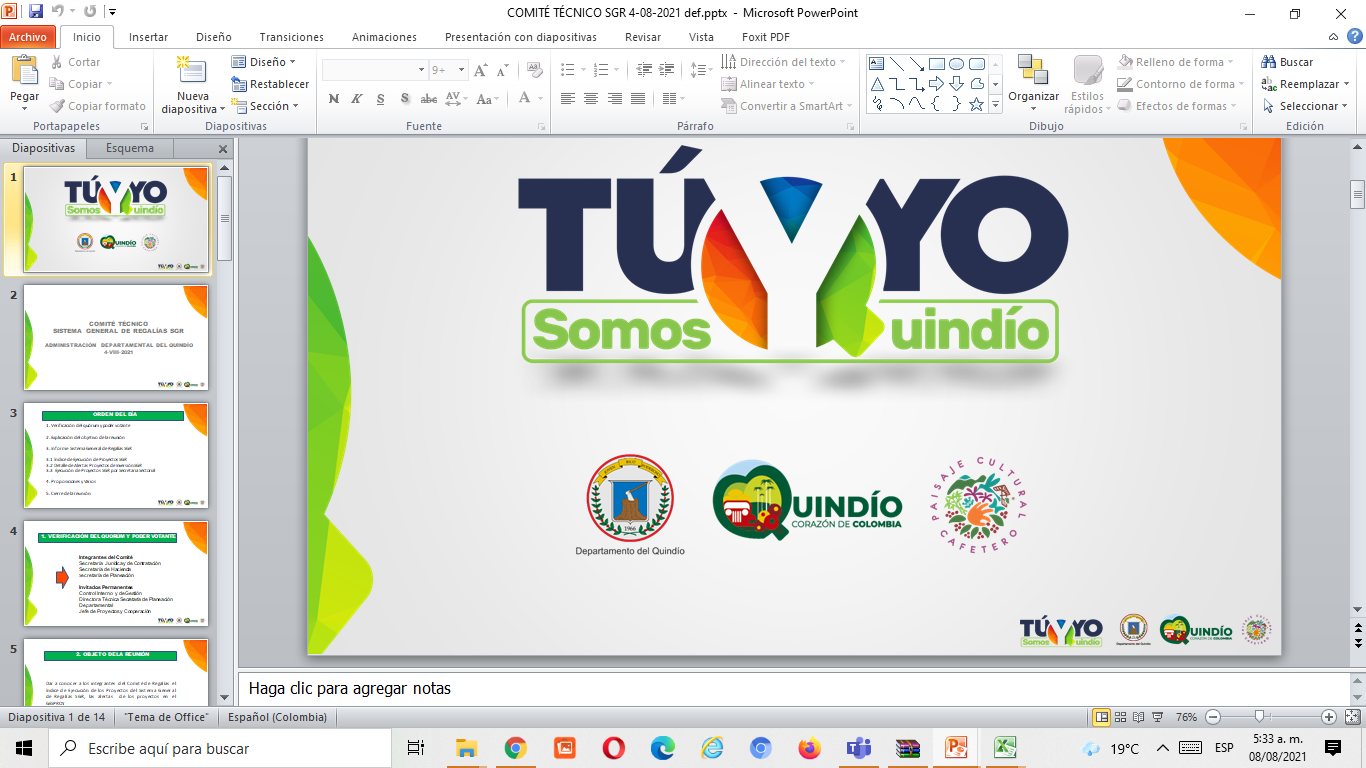 ACUMULADO ESTADO DE CUMPLIMIENTO DE LAS METAS FISICAS  PLAN DE DESARROLLO “TÚ Y YO SOMOS QUINDÍO”
SECRETARÍA  DE AGRICULTURA CON CORTE AL 30 SEPTIEMBRE DE 2022
ACUMULADO ESTADO DE CUMPLIMIENTO DE LAS METAS FISICAS  PLAN DE DESARROLLO “TÚ Y YO SOMOS QUINDÍO”
SECRETARÍA  DE  AGRICULTURA  CON CORTE AL 30 SEPTIEMBRE DE 2022
ACUMULADO ESTADO DE CUMPLIMIENTO DE LAS METAS FISICAS  PLAN DE DESARROLLO “TÚ Y YO SOMOS QUINDÍO”
SECRETARÍA  DE  AGRICULTURA CON CORTE AL 30 SEPTIEMBRE DE 2022
ACUMULADO ESTADO DE CUMPLIMIENTO DE LAS METAS FISICAS  PLAN DE DESARROLLO “TÚ Y YO SOMOS QUINDÍO”
SECRETARÍA  DE AGRICULTURA  CON CORTE AL 30 SEPTIEMBRE DE 2022
ACUMULADO ESTADO DE CUMPLIMIENTO DE LAS METAS FISICAS  PLAN DE DESARROLLO “TÚ Y YO SOMOS QUINDÍO”
SECRETARÍA  DE AGRICULTURA CON CORTE AL 30 SEPTIEMBRE DE 2022
ACUMULADO ESTADO DE CUMPLIMIENTO DE LAS METAS FISICAS  PLAN DE DESARROLLO “TÚ Y YO SOMOS QUINDÍO”
SECRETARÍA  DE  AGRICULTURA CON CORTE AL 30 SEPTIEMBRE DE 2022
ACUMULADO ESTADO DE CUMPLIMIENTO DE LAS METAS FISICAS  PLAN DE DESARROLLO “TÚ Y YO SOMOS QUINDÍO”
SECRETARÍA  DE  AGRICULTURA CON CORTE AL 30 SEPTIEMBRE DE 2022
ACUMULADO ESTADO DE CUMPLIMIENTO DE LAS METAS FISICAS  PLAN DE DESARROLLO “TÚ Y YO SOMOS QUINDÍO”
SECRETARÍA  DE AGRICULTURA CON CORTE AL 30 SEPTIEMBRE DE 2022
ACUMULADO ESTADO DE CUMPLIMIENTO DE LAS METAS FISICAS  PLAN DE DESARROLLO “TÚ Y YO SOMOS QUINDÍO”
SECRETARÍA  DE AGRICULTURA CON CORTE AL 30 SEPTIEMBRE DE 2022
ACUMULADO ESTADO DE CUMPLIMIENTO DE LAS METAS FISICAS  PLAN DE DESARROLLO “TÚ Y YO SOMOS QUINDÍO”
SECRETARÍA  DE  AGRICULTURA CON CORTE AL 30 SEPTIEMBRE DE 2022
ACUMULADO ESTADO DE CUMPLIMIENTO DE LAS METAS FISICAS  PLAN DE DESARROLLO “TÚ Y YO SOMOS QUINDÍO”
SECRETARÍA  DE AGRICULTURA CON CORTE AL 30 SEPTIEMBRE DE 2022
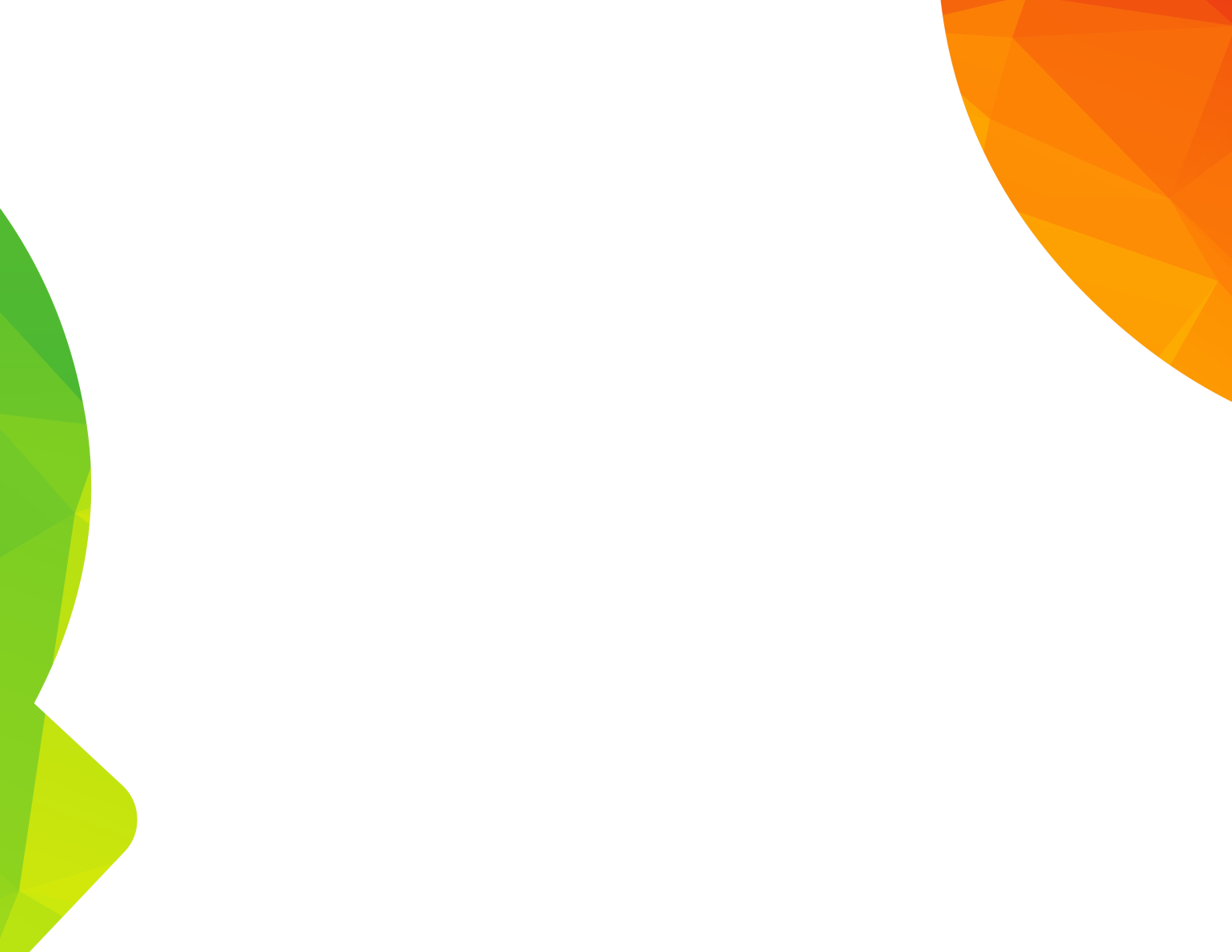 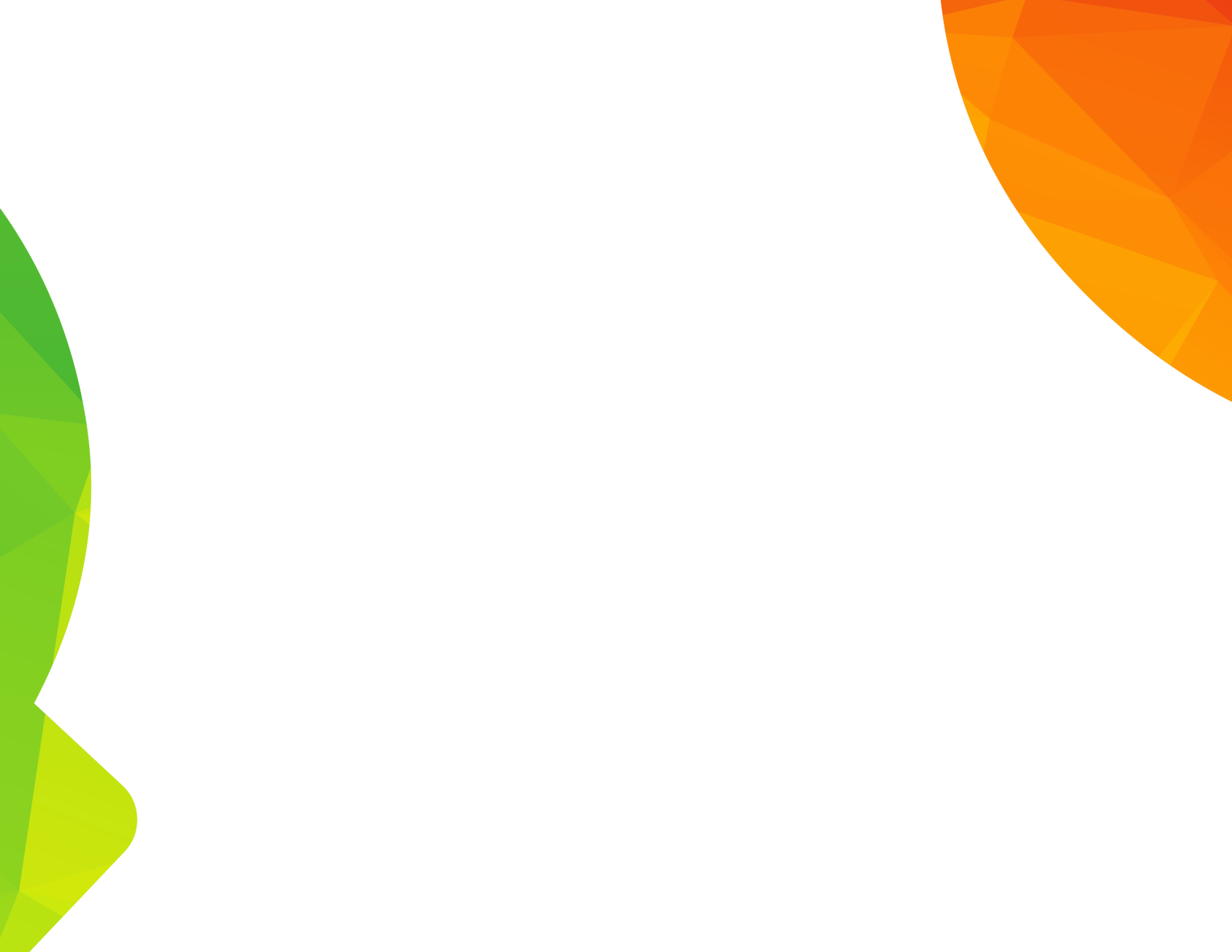 ESTADO DE EJECUCIÓN
SISTEMA GENERAL DE REGALÍAS SGR
SECRETARÍA DE AGRICULTURA, DESARROLLO RURAL Y MEDIO AMBIENTE 
 CORTE AL 30 DE SEPTIEMBRE DE 2022
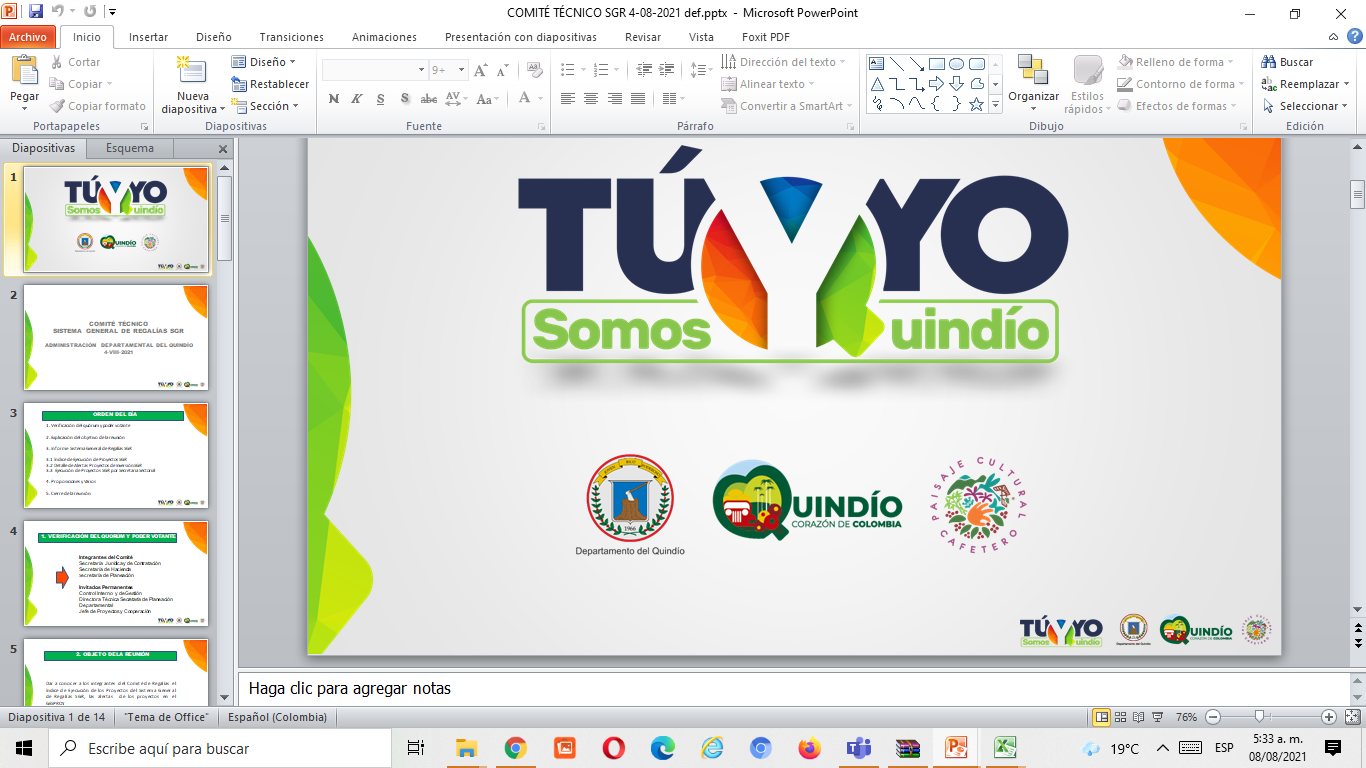 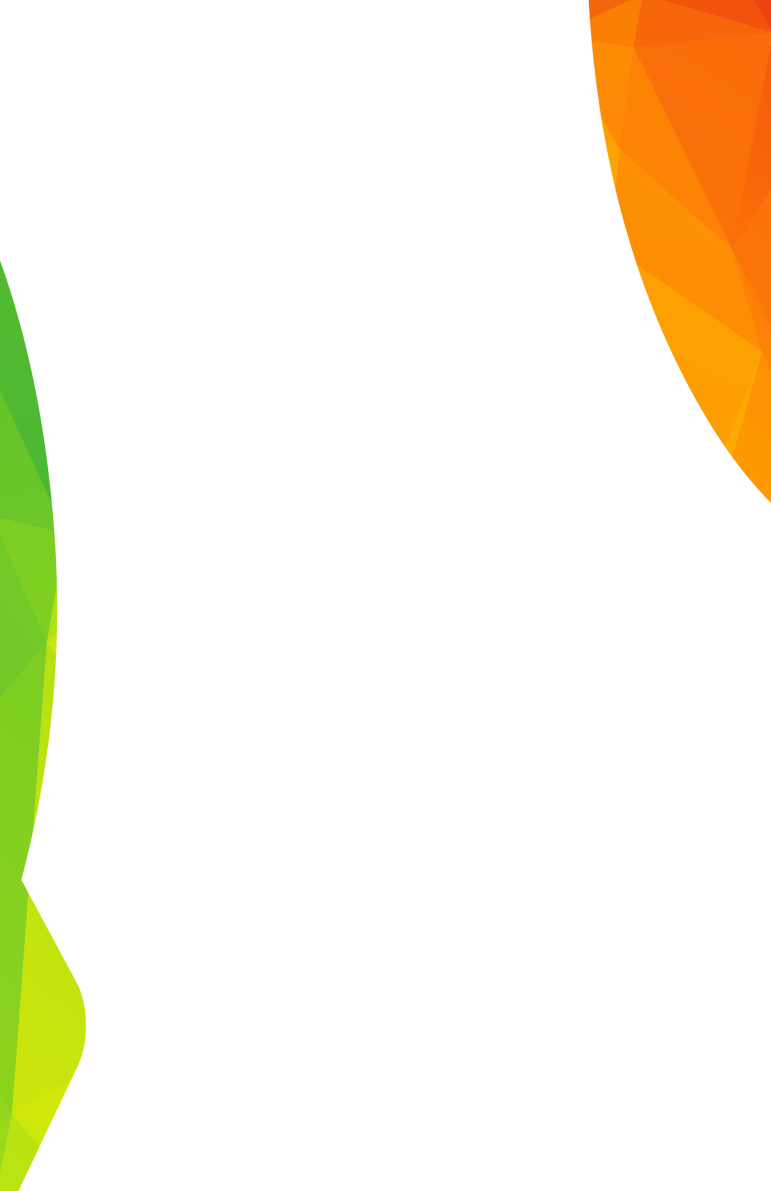 ESTADO DE EJECUCIÓN SISTEMA GENERAL DE REGALÍAS SGR  SECRETARÍA  DE AGRICULTURA, DESARROLLO RURAL Y MEDIO AMBIENTE CON  CORTE AL 30 DE SEPTIEMBRE DE 2022
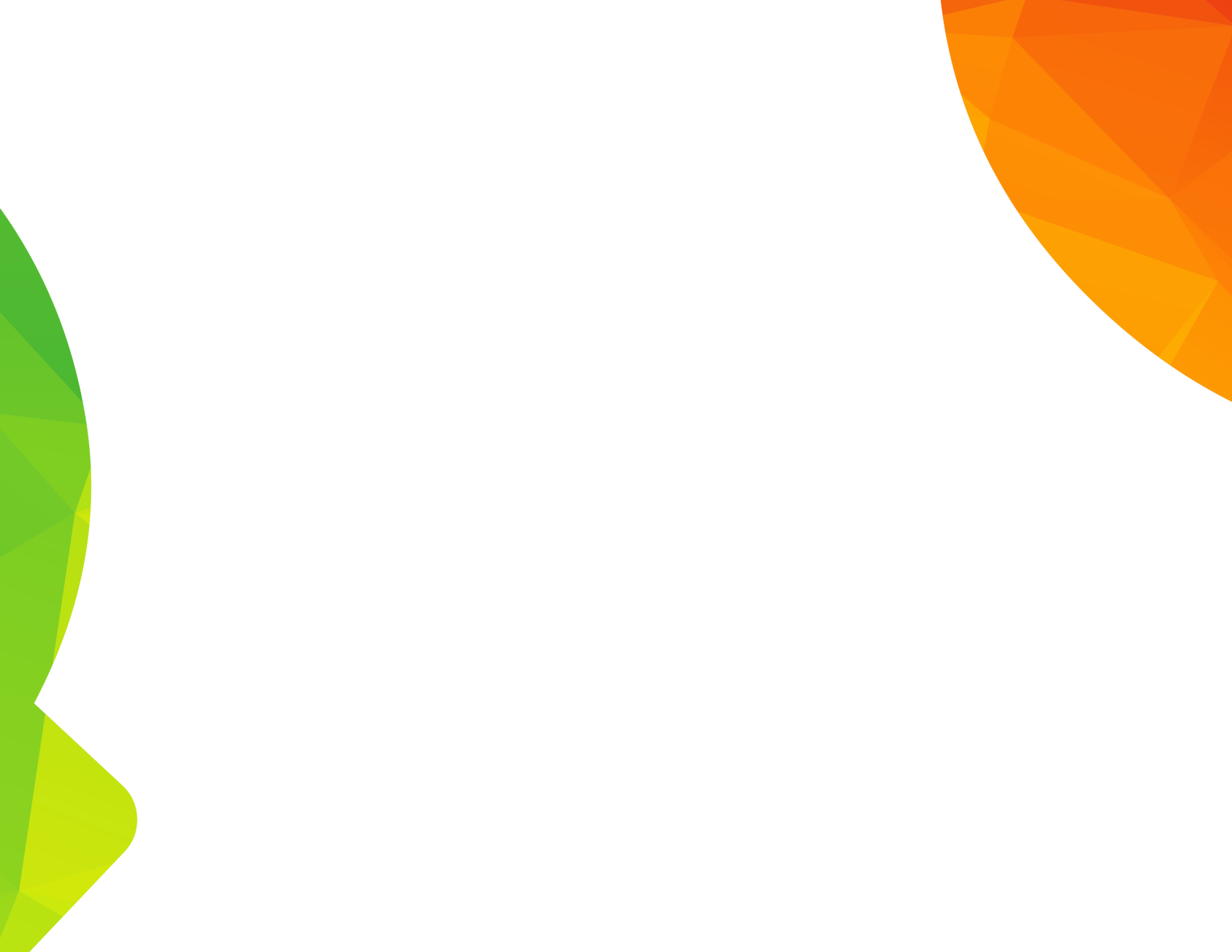 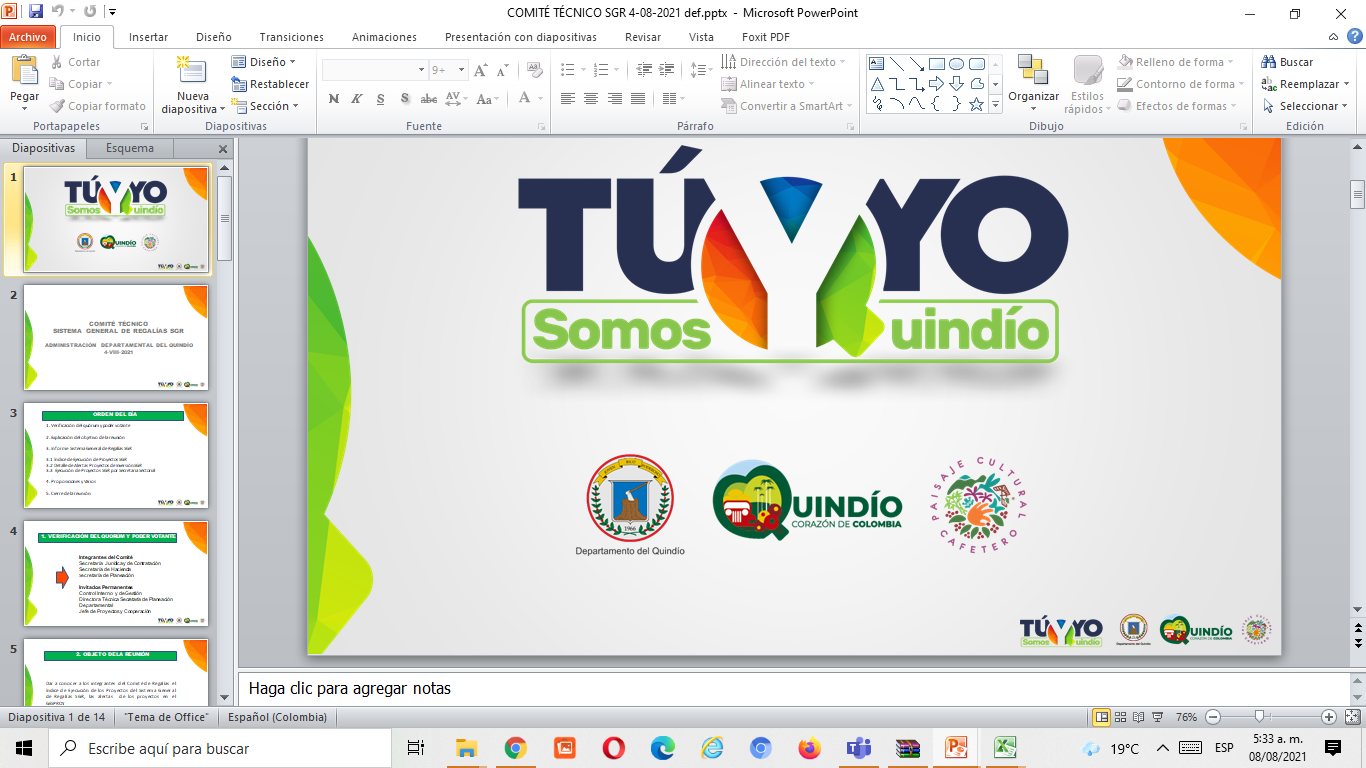 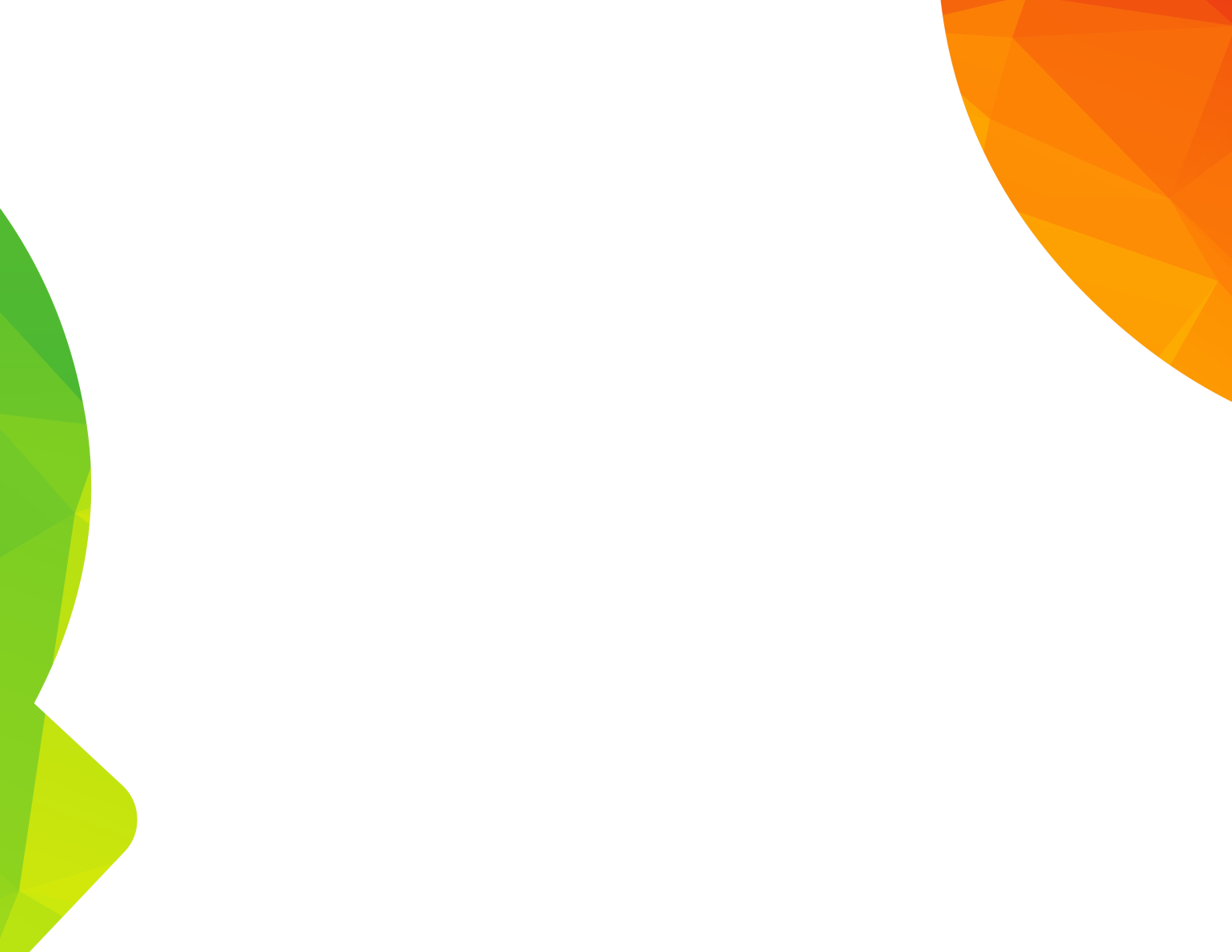 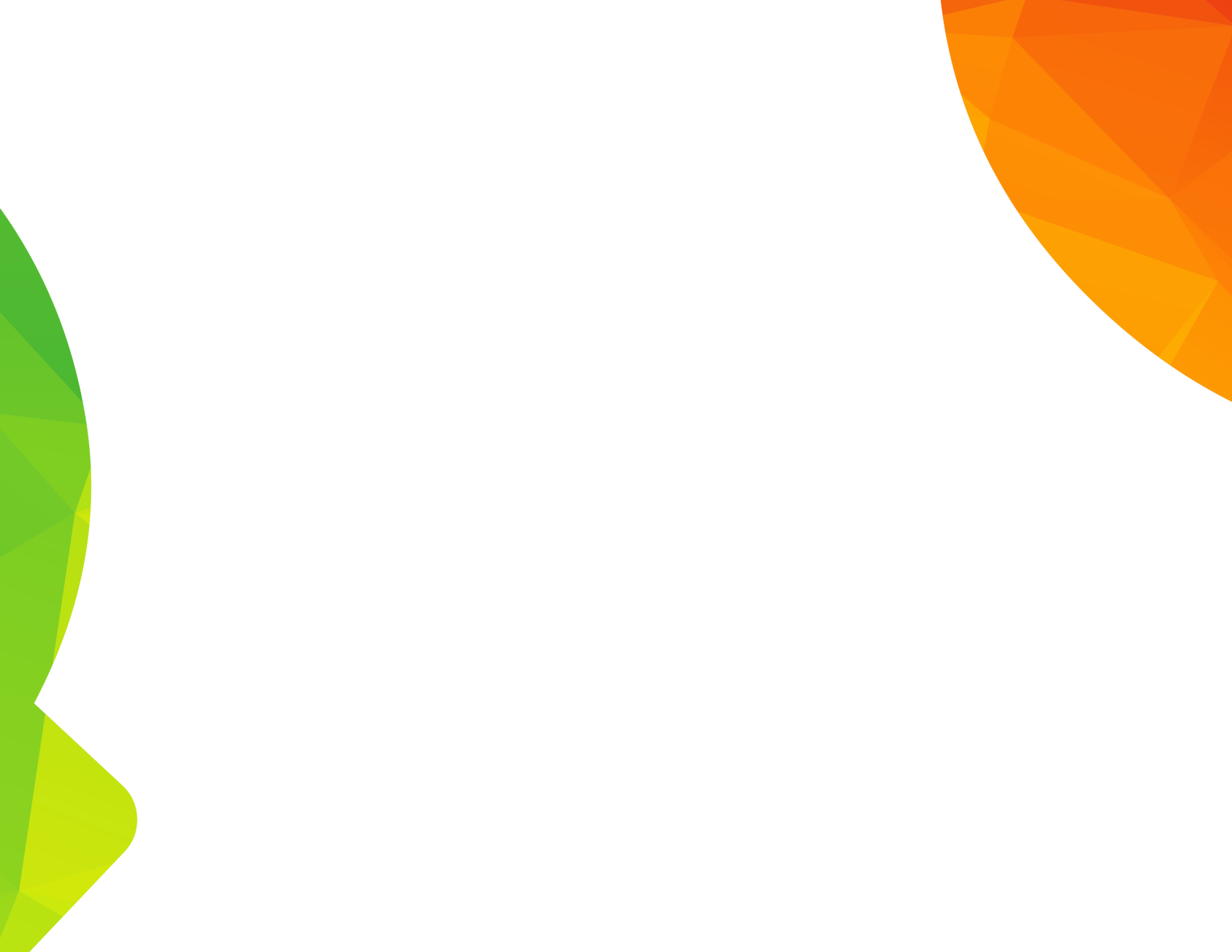 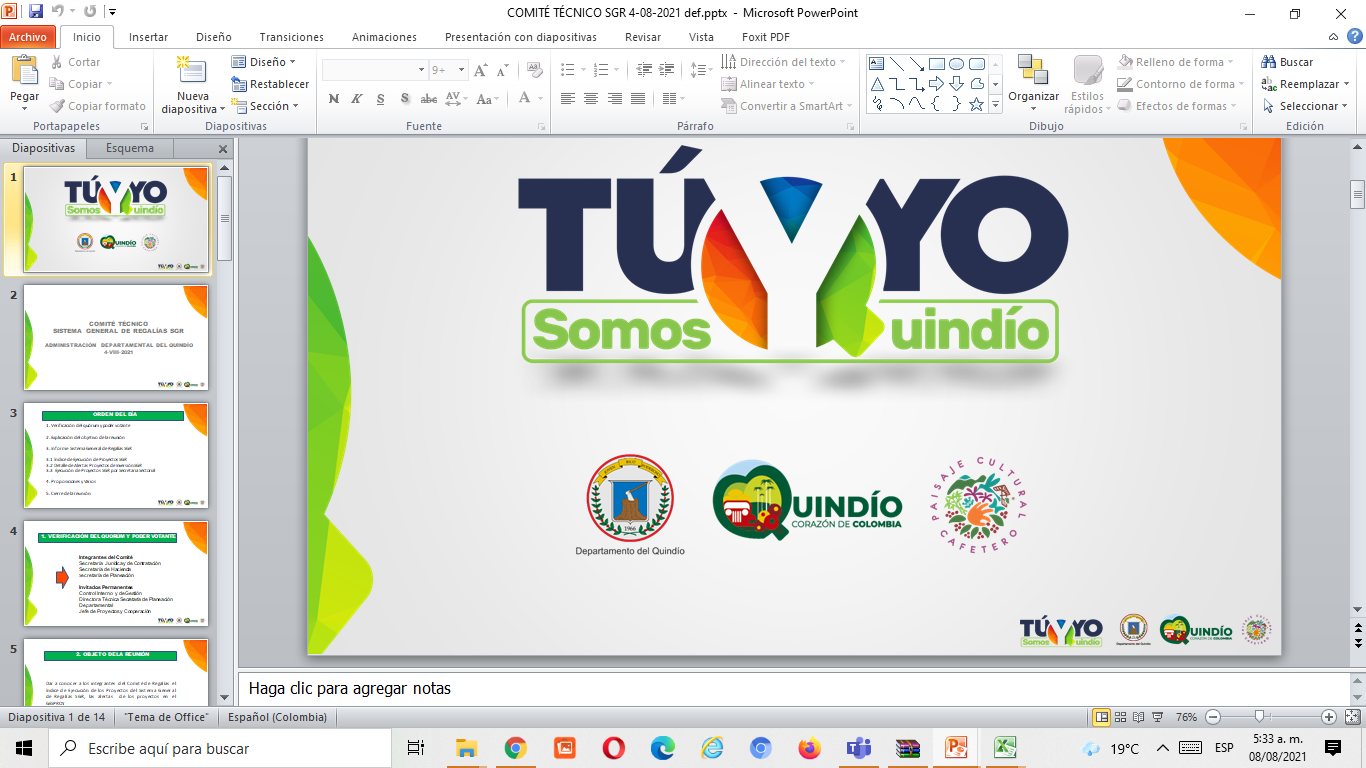 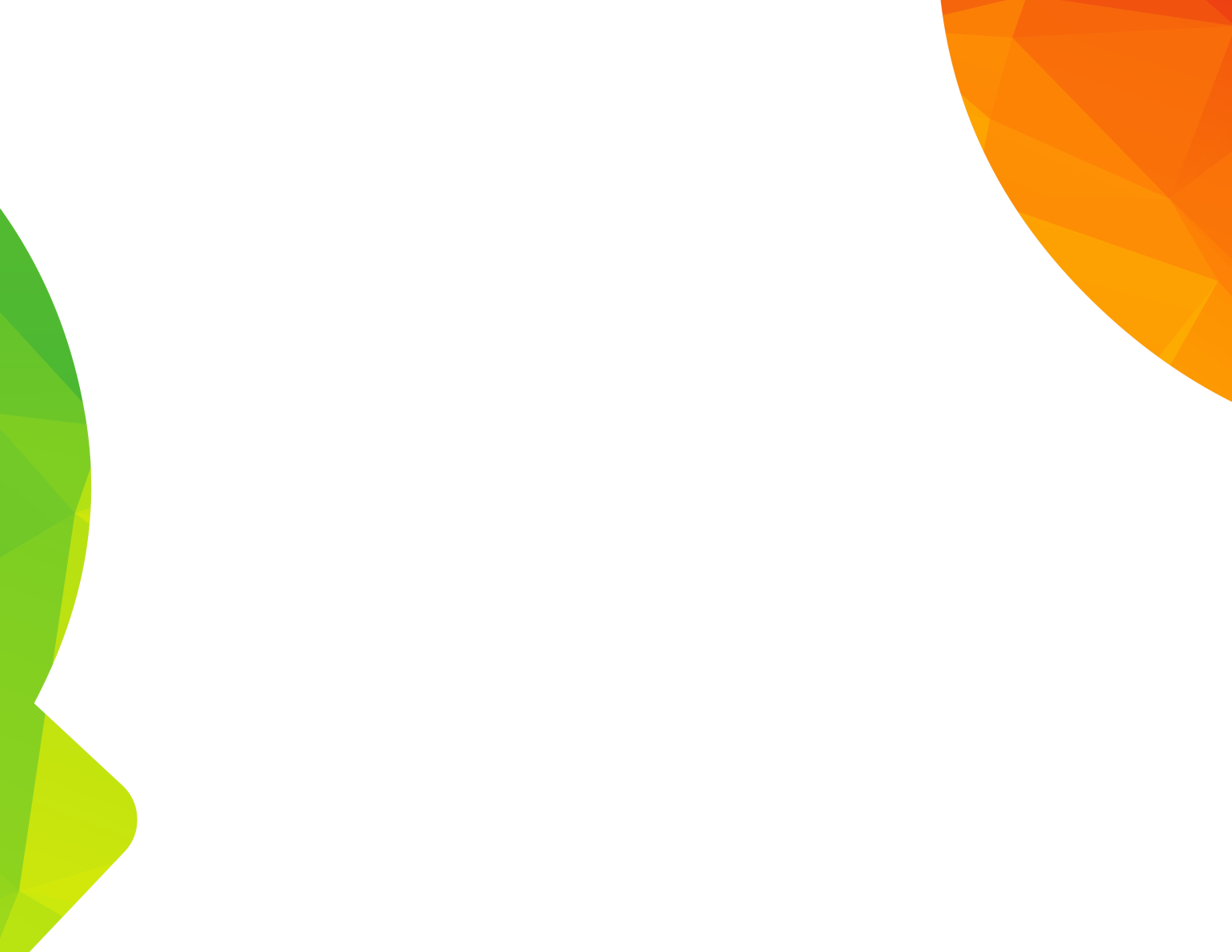 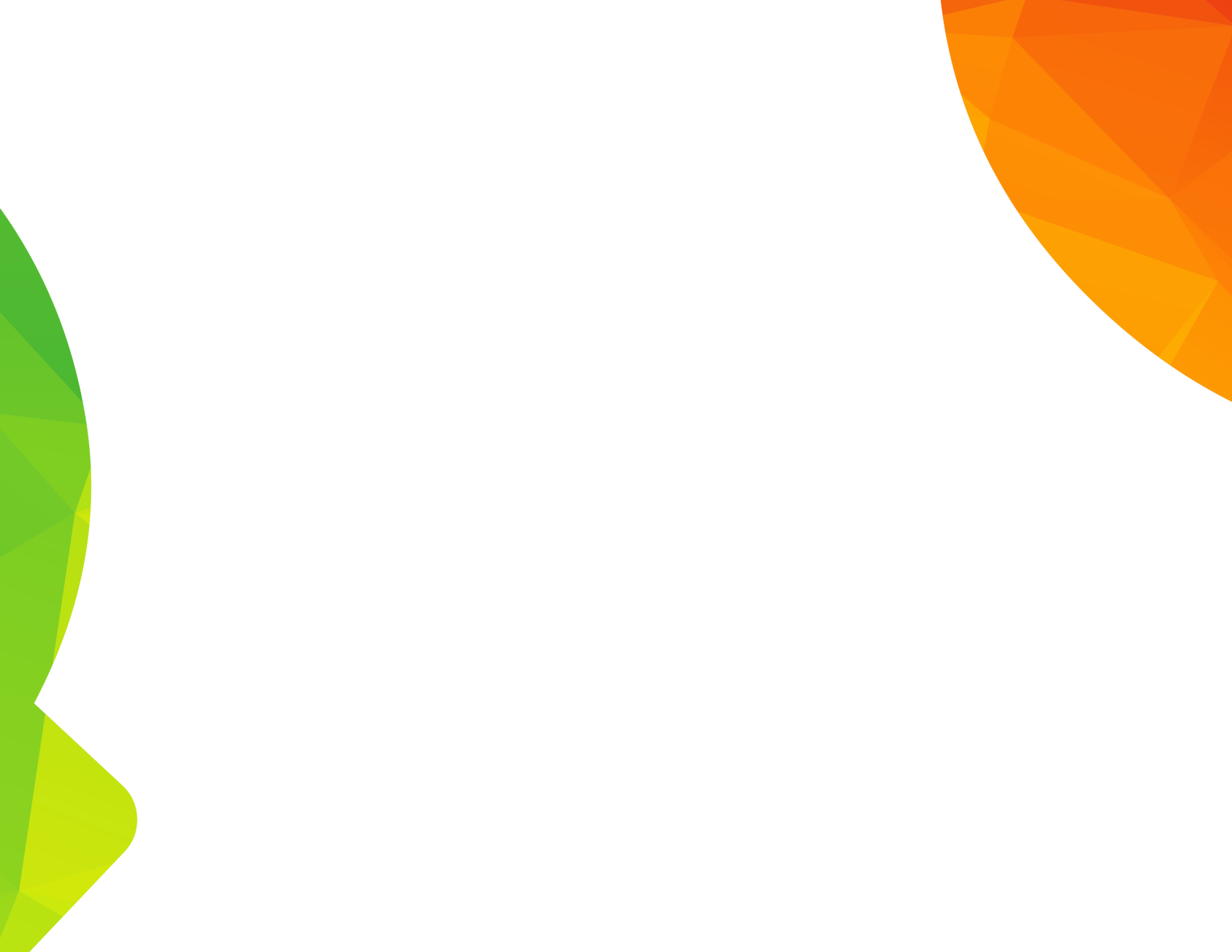 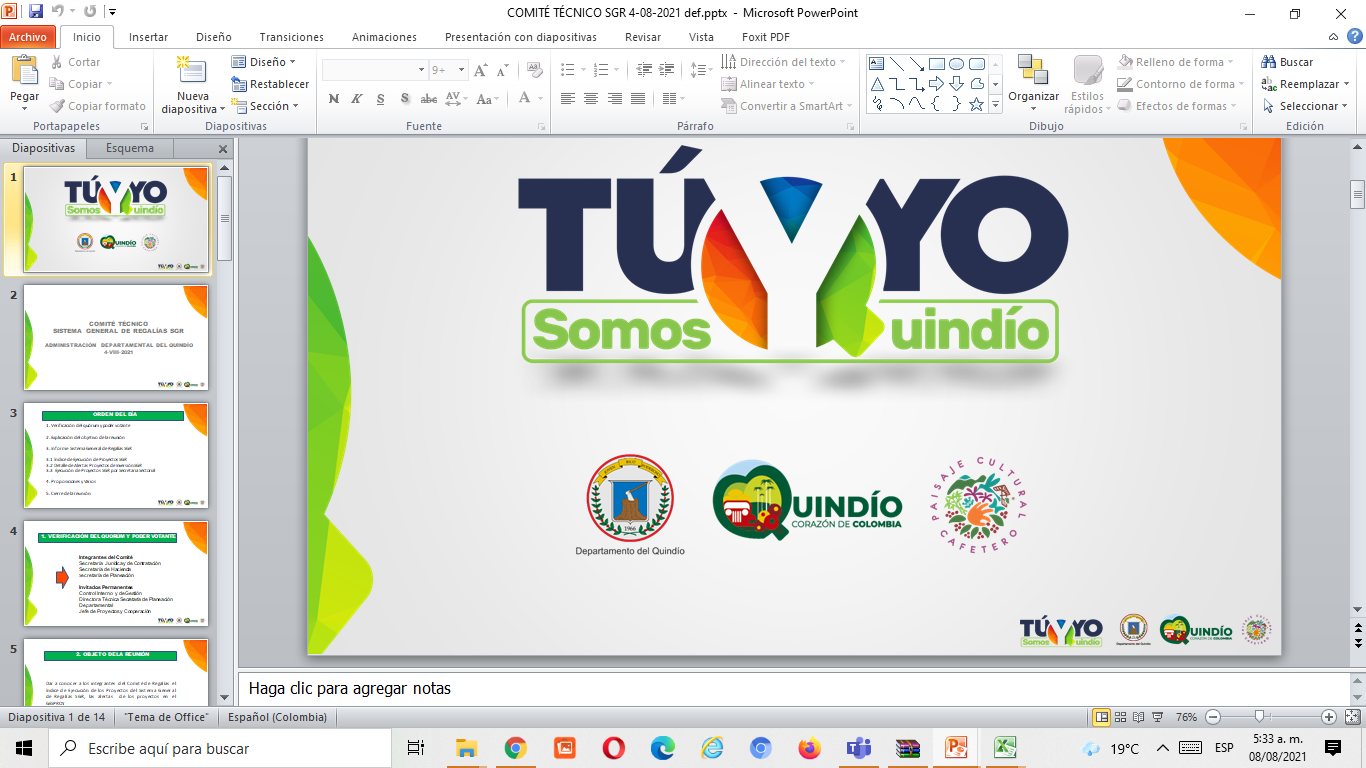 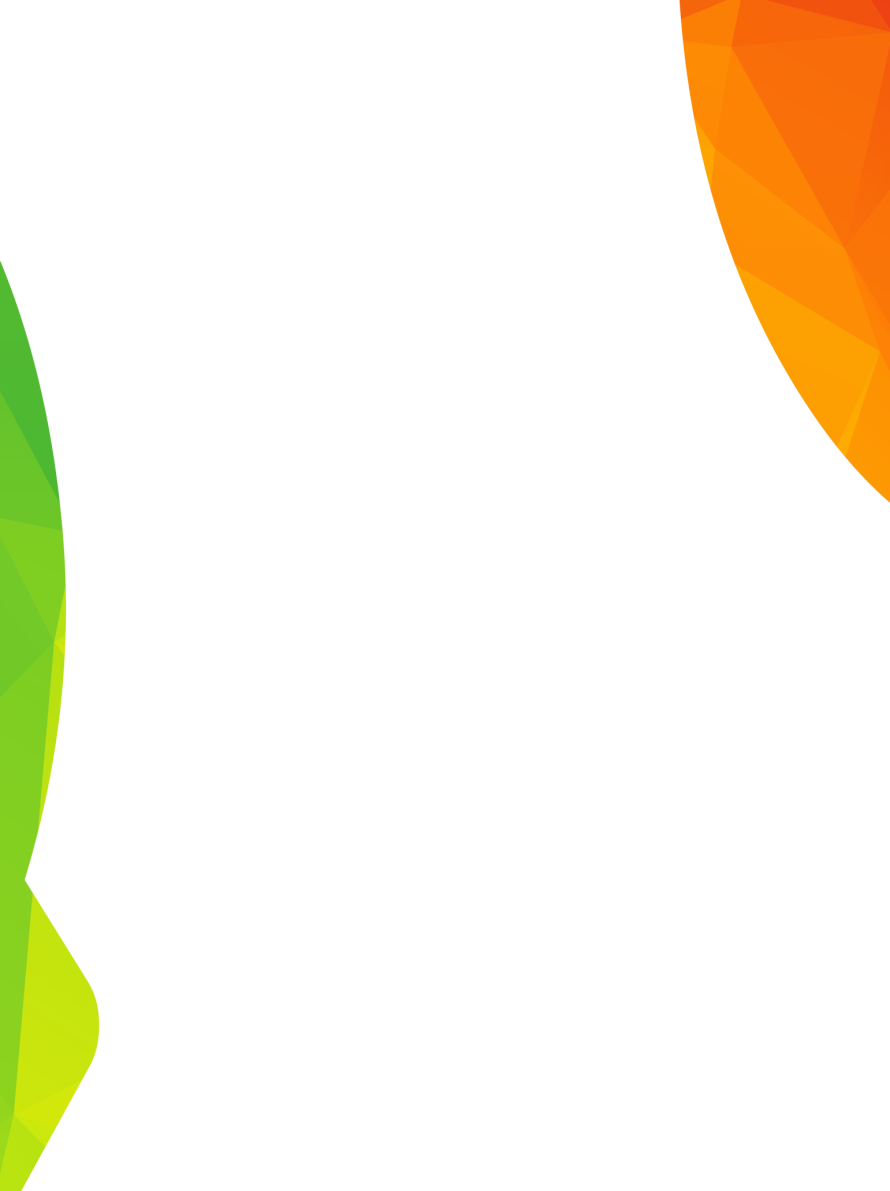 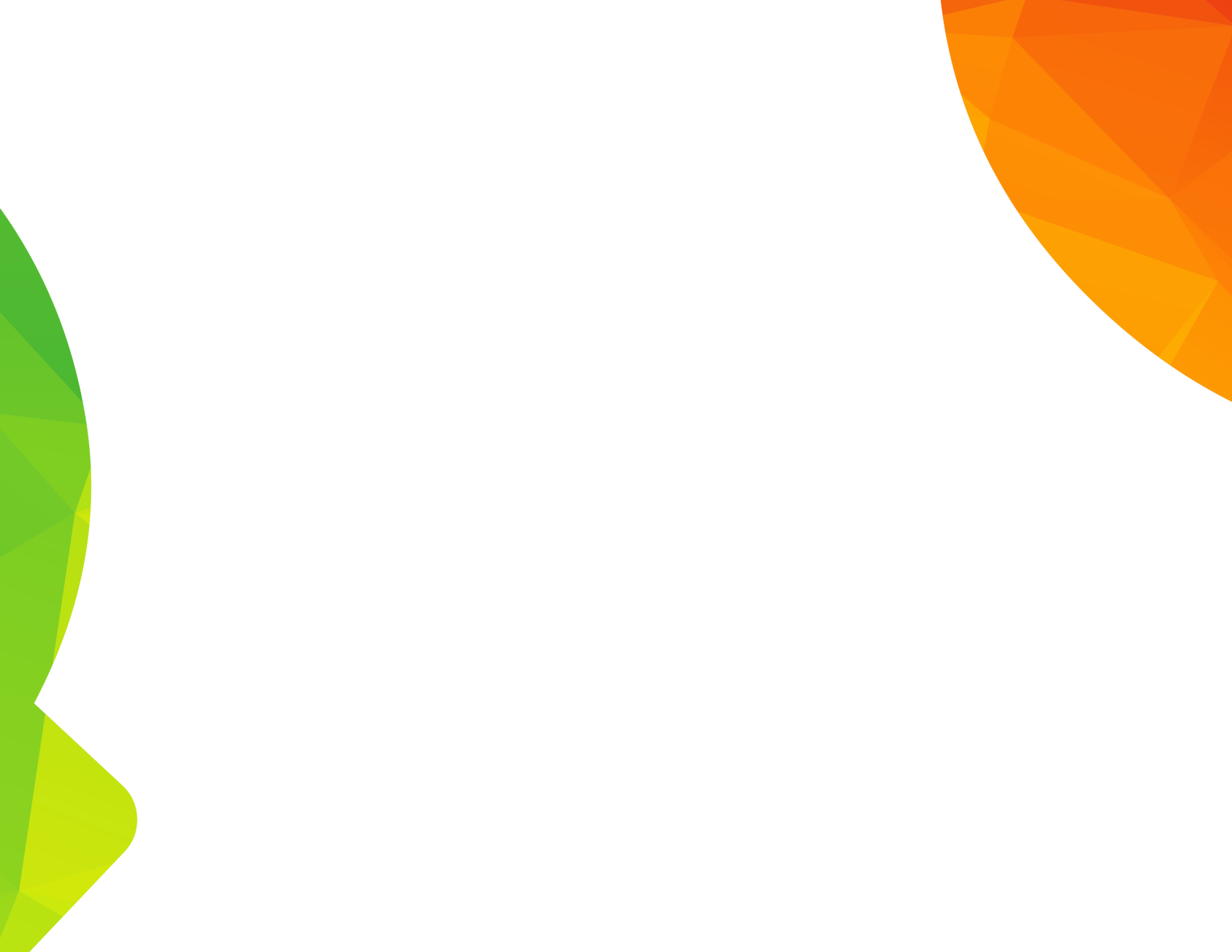 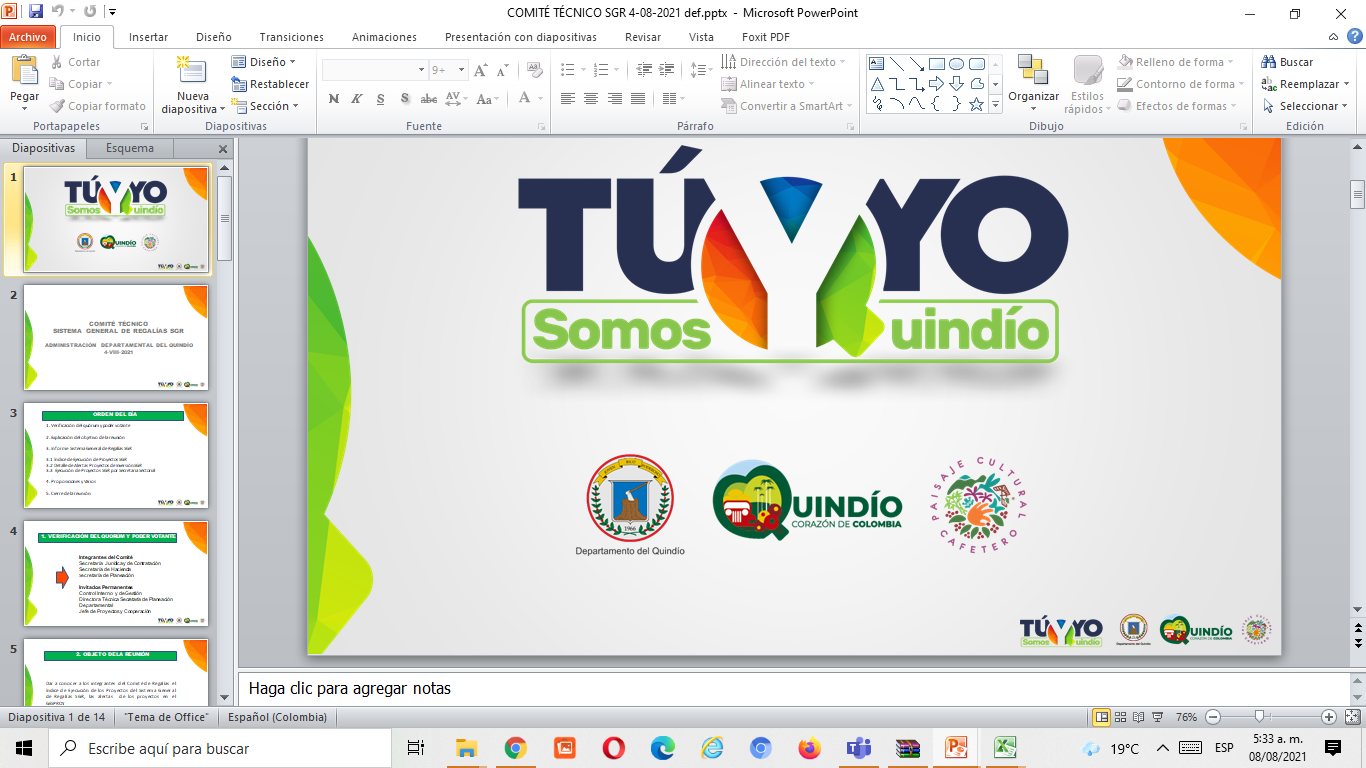 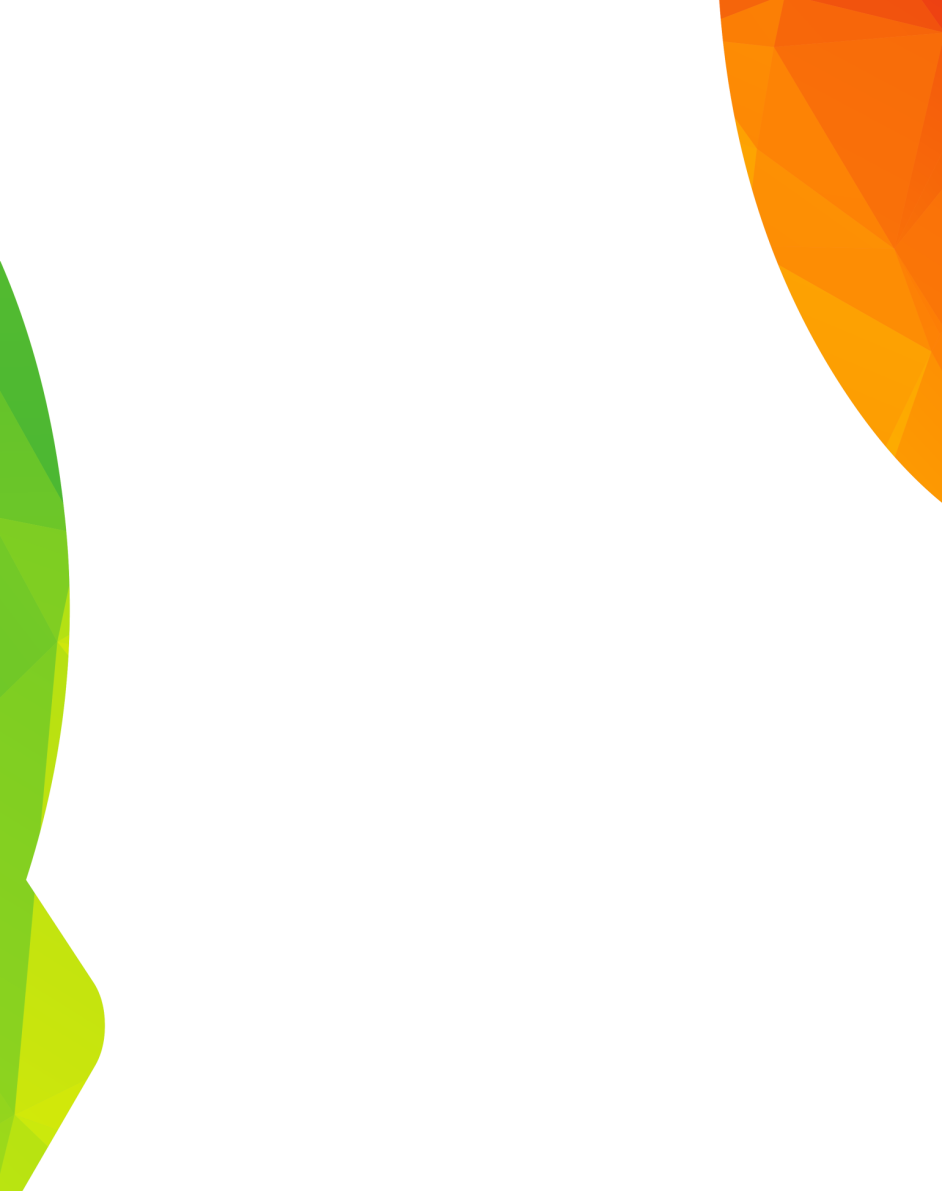 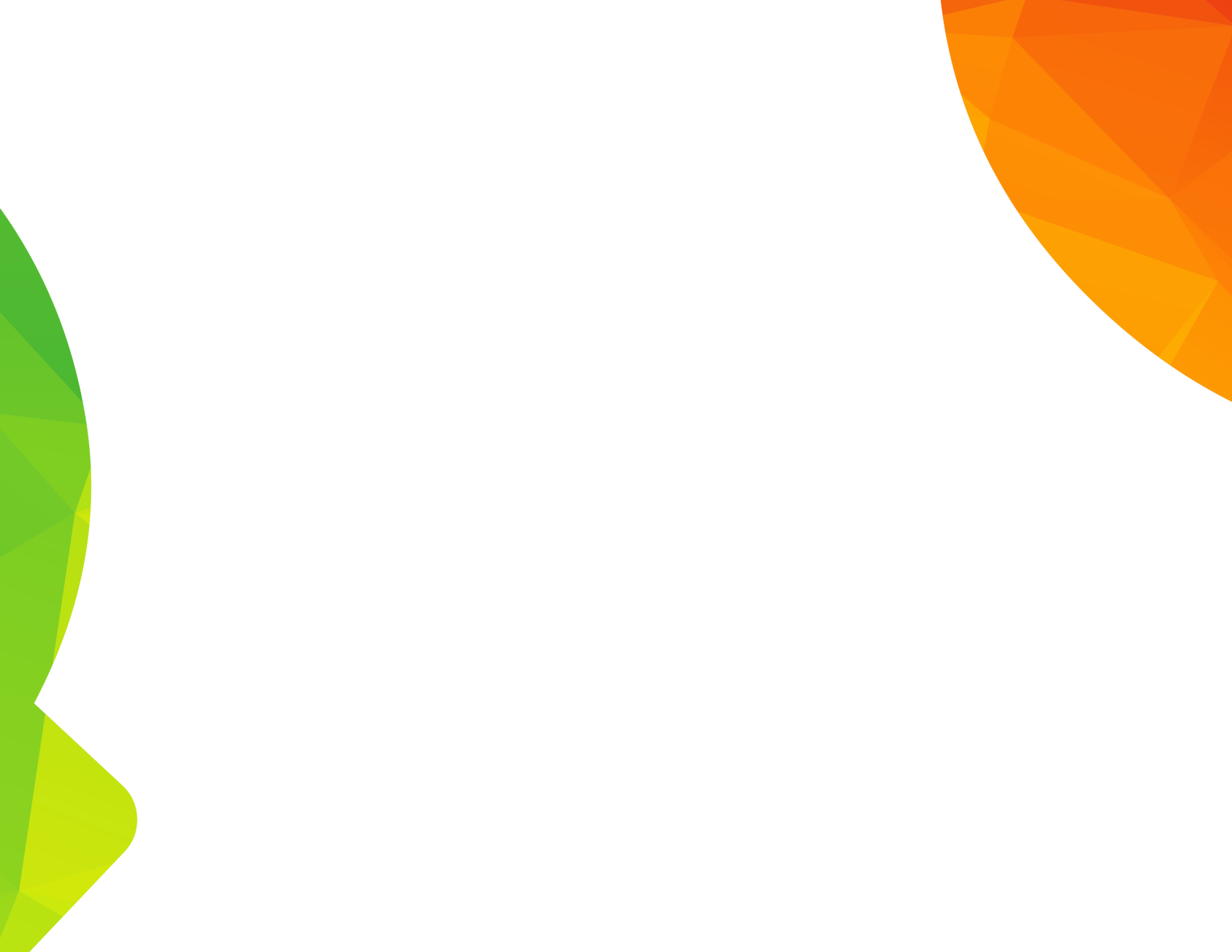 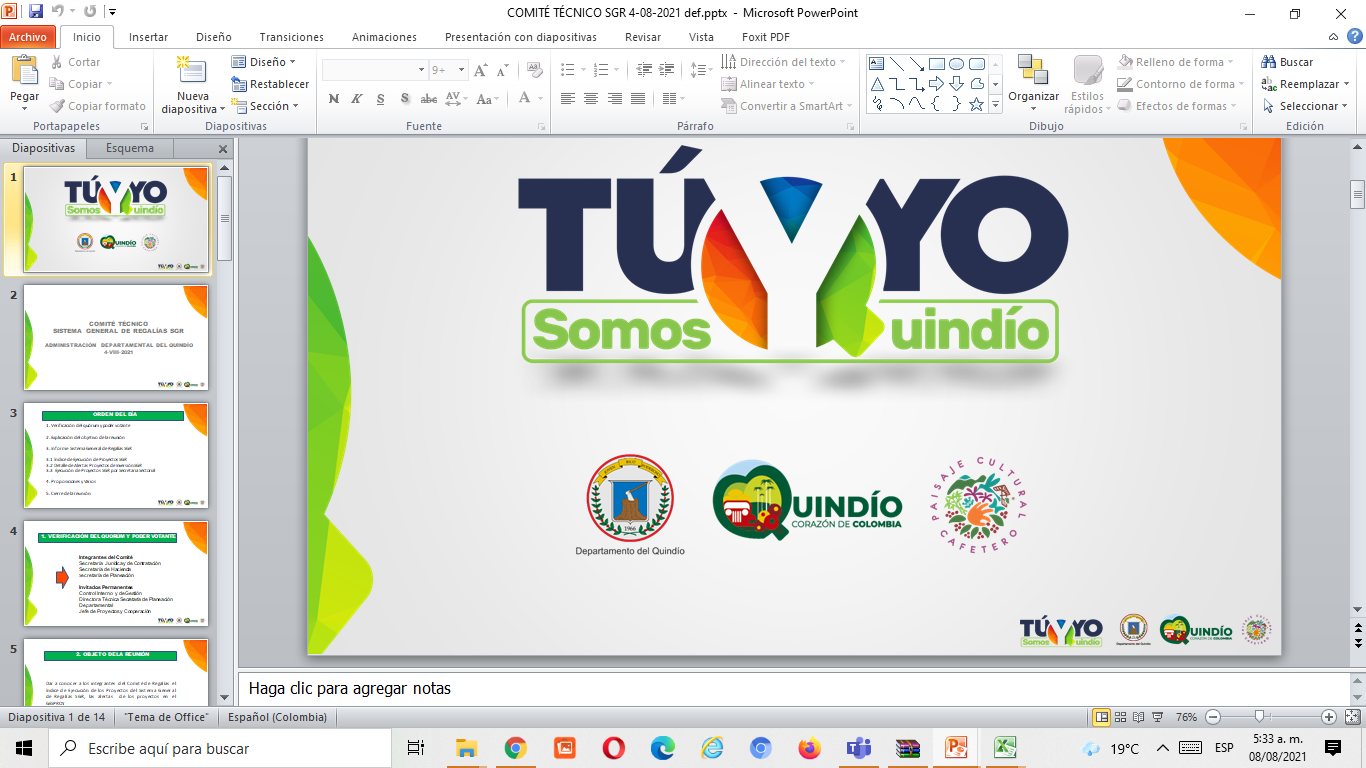 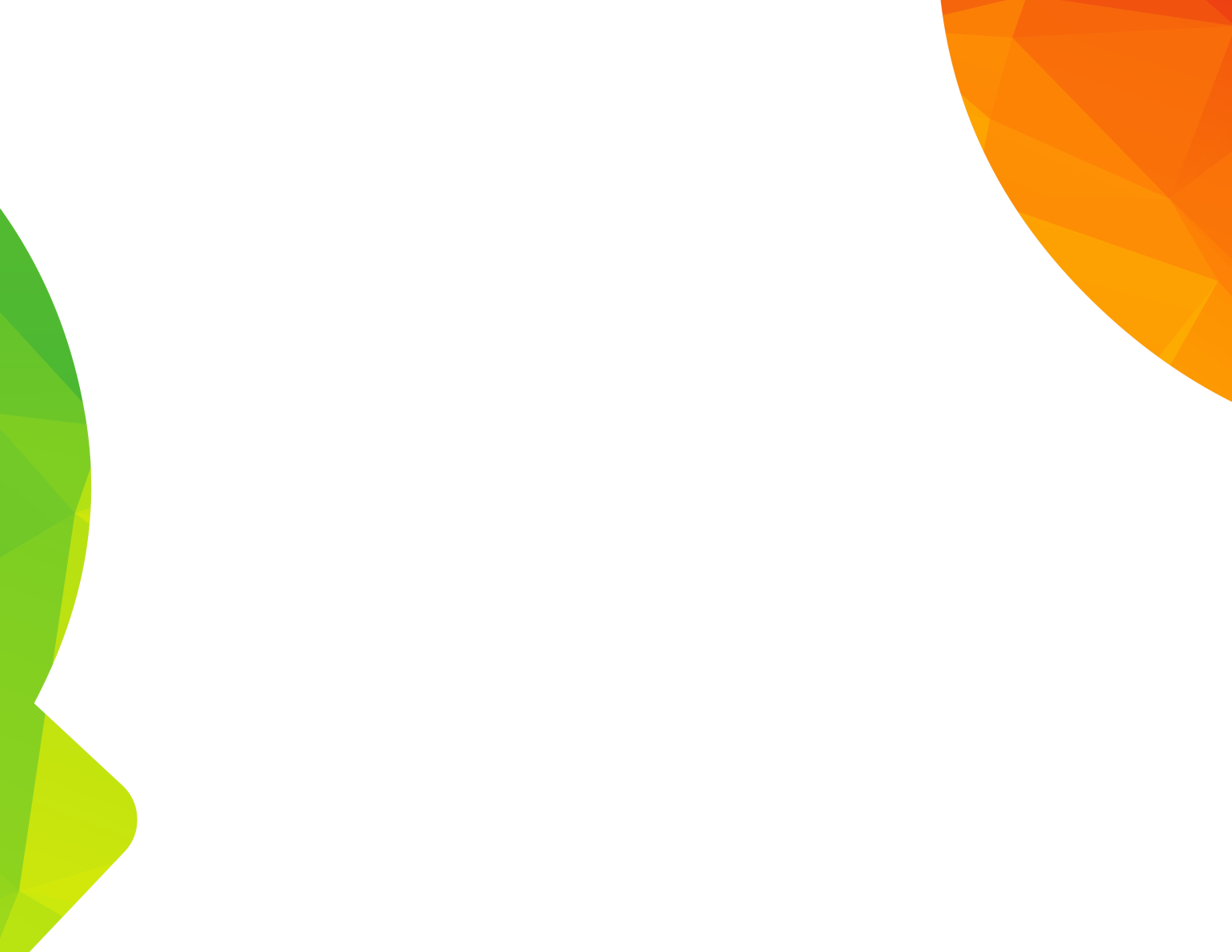 CONCLUSIONES SEGUIMIENTO PLAN DE DESARROLLO “TÚ Y YO SOMOS QUINDÍO”
SECRETARÍA  DE AGRÍCULTURA, DESARROLLO RURAL Y MEDIO AMBIENTE  CON CORTE AL  30 DE SEPTIEMBRE DE 2022
La Secretaría de Agricultura Desarrollo Rural y Medio Ambiente, cuenta con compromisos de ($ 2.696.714.330.00), de un presupuesto definitivo de ($ 4,664.234.480.84), que se encuentra bajo su responsabilidad con corte al 30 de septiembre de 2022, equivalente al 58% , ubicándose en semáforo amarillo- medio.
La Secretaría de Agricultura Desarrollo Rural y Medio Ambiente, cuenta con un estado de ejecución de las metas producto del Plan de Desarrollo: De las treinta y siete (37) metas  que se encuentran bajo su responsabilidad,  tres (3) se ubican en semáforo sobresaliente- verde oscuro  (8%), cuatro (4) metas  en semáforo satisfactorio verde claro (11), siete (7) metas en semáforo amarillo-medio (19%), ocho (8) metas producto en semáforo naranja-bajo (22%) y quince (15) metas producto en semáforo rojo-Crítico  (41%).
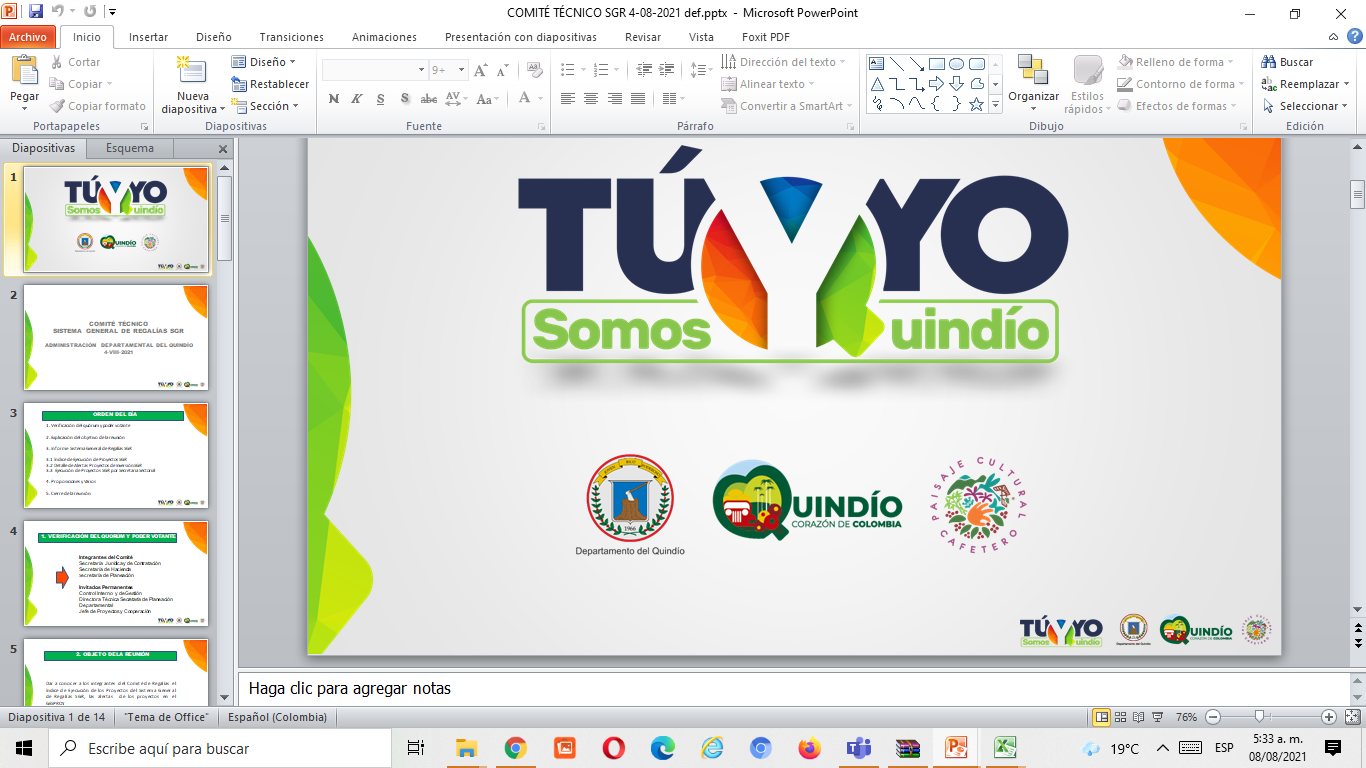 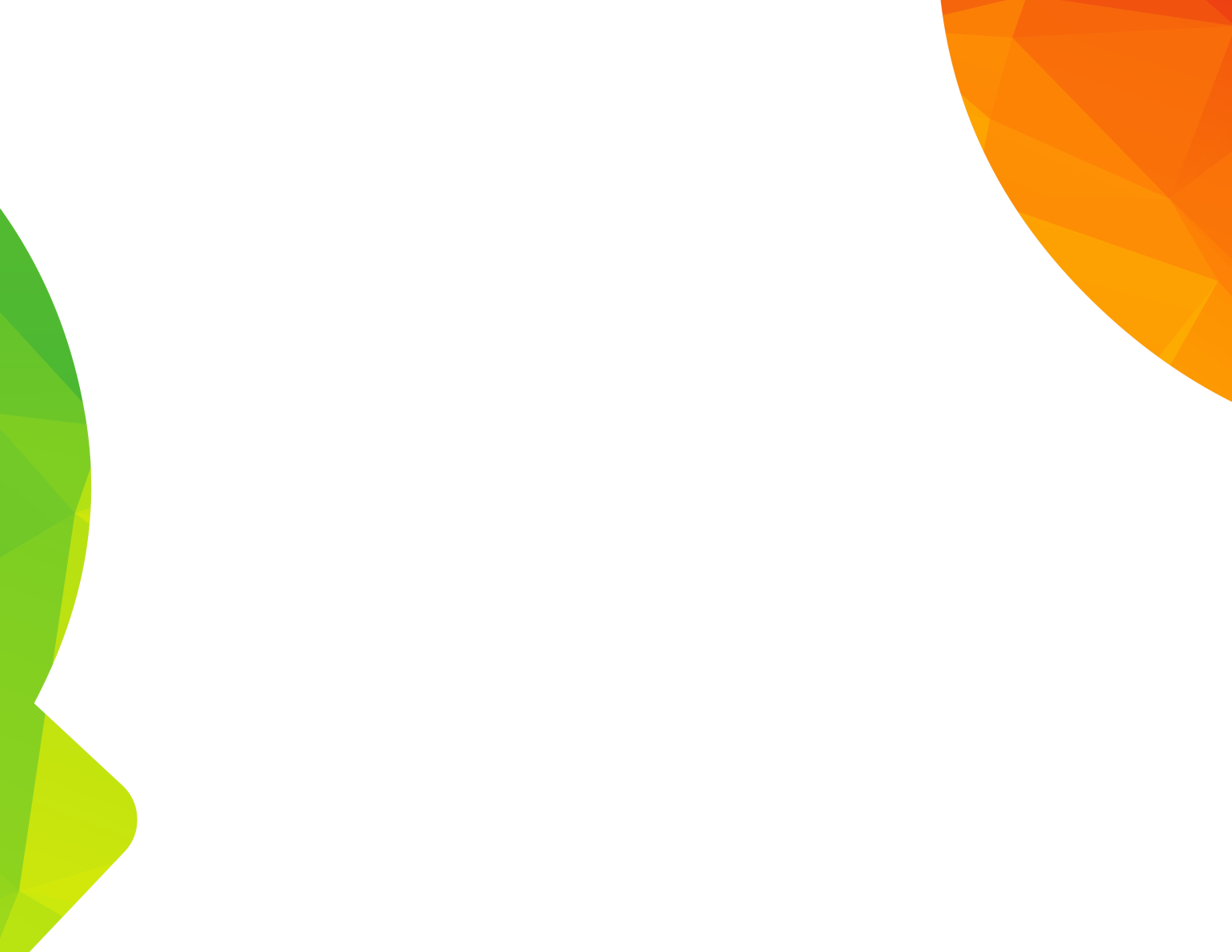 CONCLUSIONES SEGUIMIENTO PLAN DE DESARROLLO “TÚ Y YO SOMOS QUINDÍO”
SECRETARÍA  DE AGRÍCULTURA, DESARROLLO RURAL Y MEDIO AMBIENTE  CON CORTE AL  30 DE SEPTIEMBRE DE 2022
La Secretaría de Agricultura Desarrollo Rural y Medio Ambiente, tiene una diferencia de 6% entre los Certificados de Disponibilidad y los Registros Presupuestales- Compromisos,  por lo cual se les sugiere revisar si corresponde a trámites de procesos precontractuales o se deben liberar.
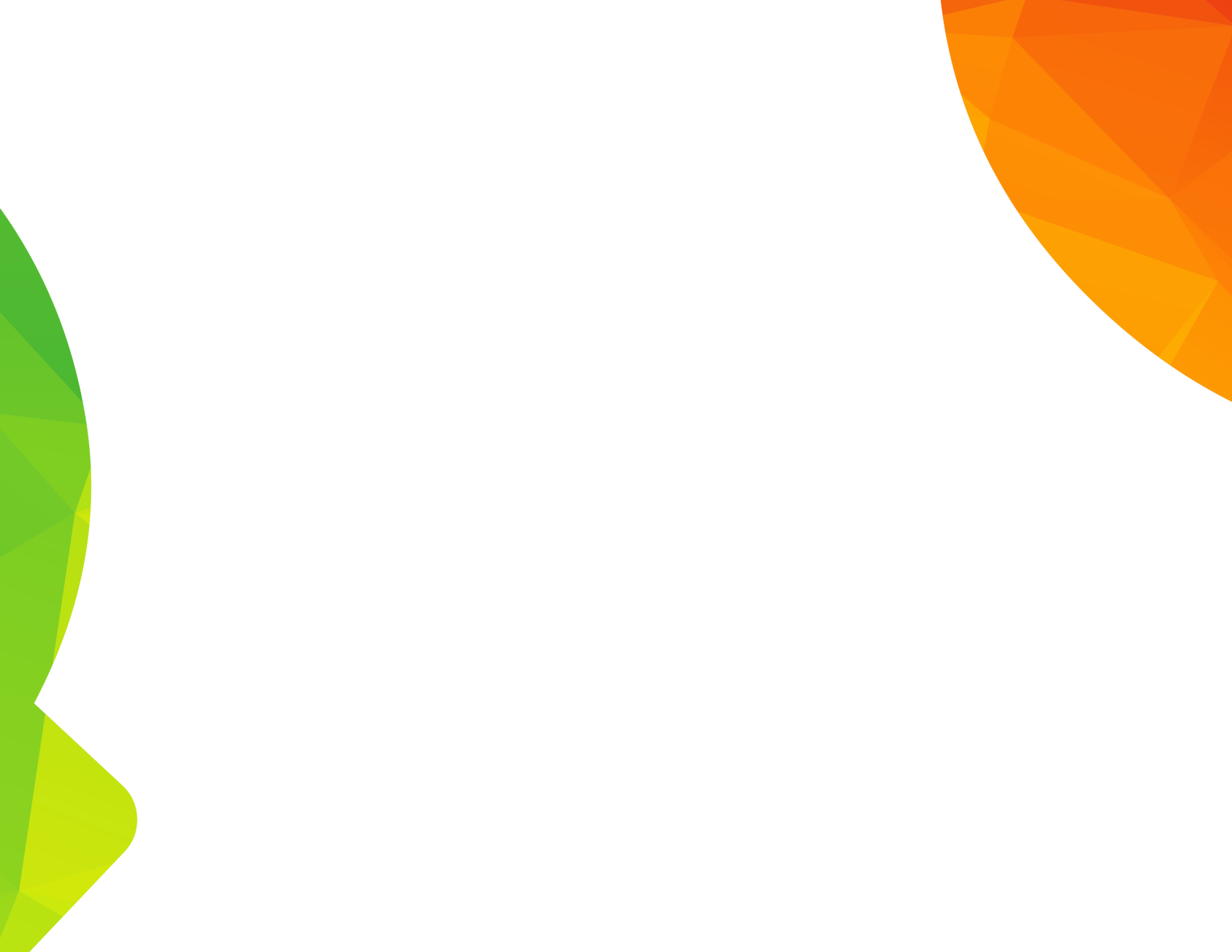 La secretaria de Agricultura, Desarrollo Rural y Medio Ambiente,  cuenta con el 96%  de los recursos del SGR bajo su competencia en compromisos, equivalentes a la suma $22.902.794.078.00 del total del presupuesto asignado equivalente a la suma de                                              $ 23.814.058.835.00.
La Secretaría de Agricultura Desarrollo Rural y Medio Ambiente, tiene  recursos  del balance sin comprometer, los cuales deben ser una prioridad
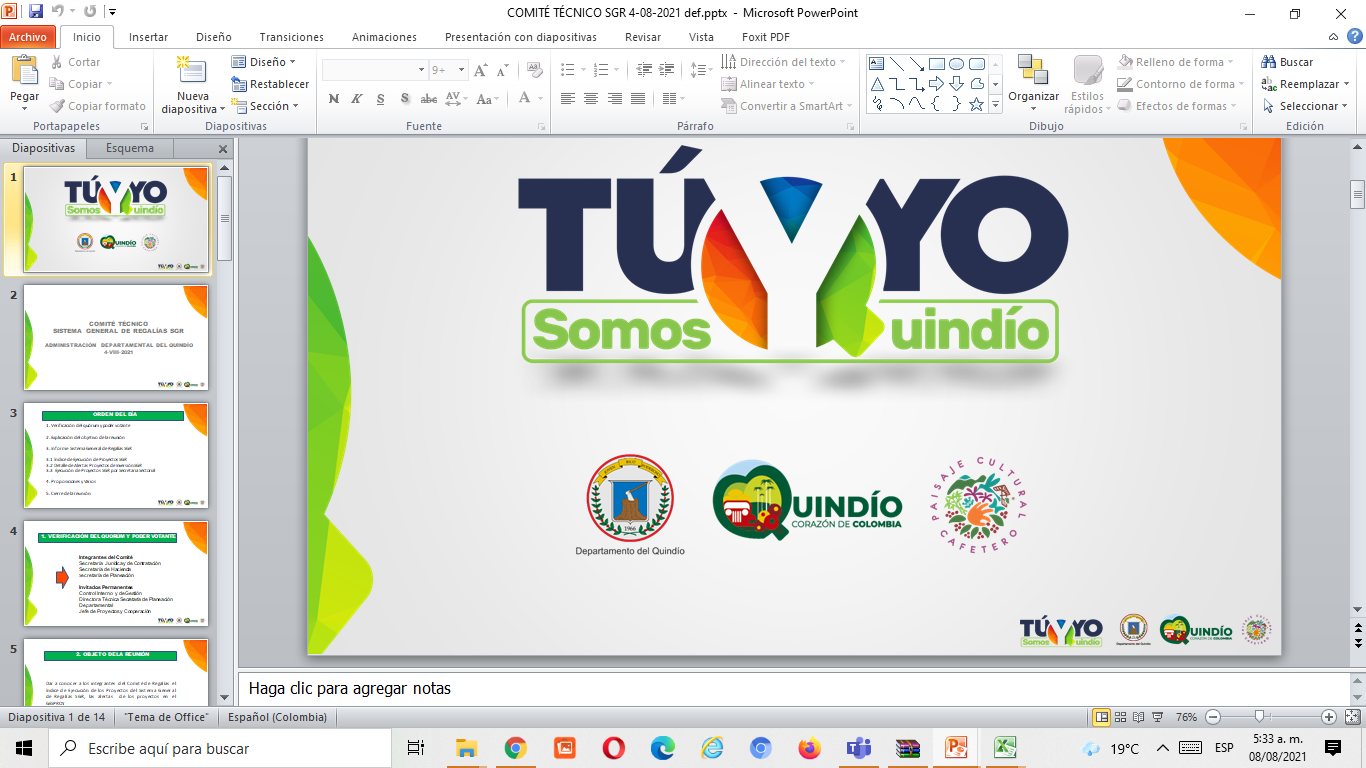 CONCLUSIONES SEGUIMIENTO PLAN DE DESARROLLO “TÚ Y YO SOMOS QUINDÍO”
SECRETARÍA  DE AGRICULTURA  CON CORTE AL 30 SEPTIEMBRE DE 2022
La Secretaria de Agricultura, Desarrollo Rural y Medio Ambiente,   con metas  de bajo cumplimiento (semáforo naranja) y  criticas ( semáforo rojo), que debe ser la prioridad, sin descuidar las que han obtenido buenos resultados.
ACUMULADO ESTADO DE CUMPLIMIENTO DE LAS METAS FISICAS  PLAN DE DESARROLLO “TÚ Y YO SOMOS QUINDÍO”
SECRETARÍA  DE SALUD  CON CORTE AL 30 SEPTIEMBRE DE 2022
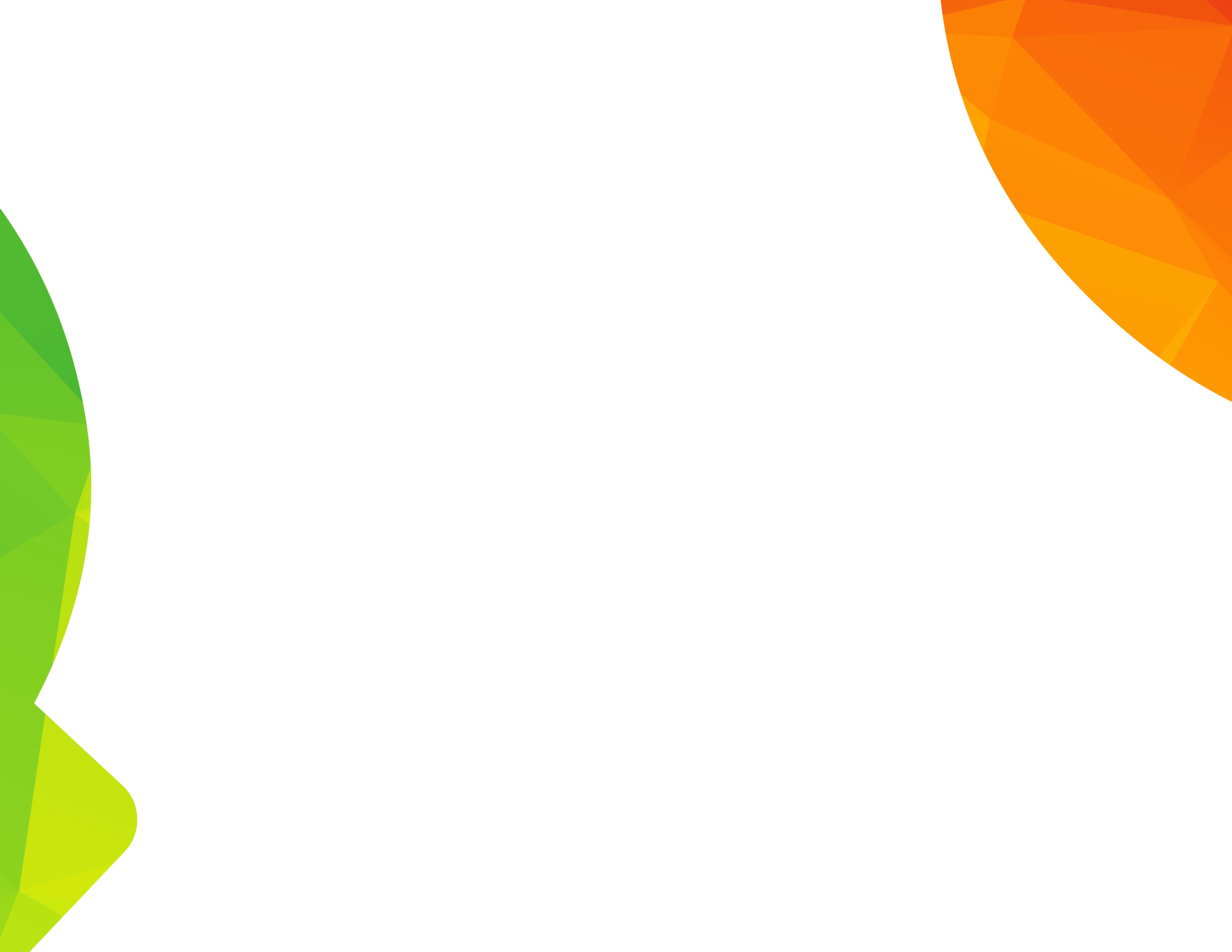 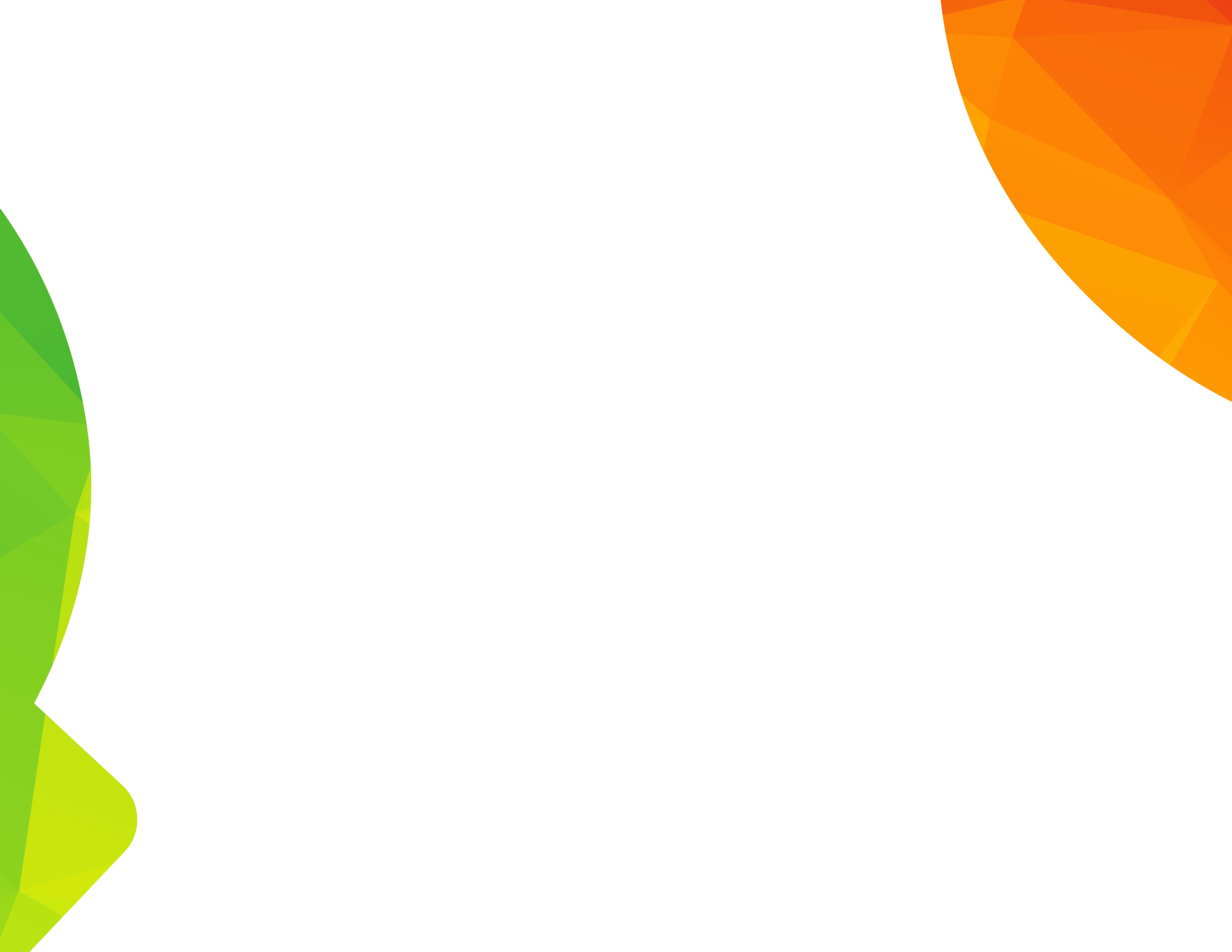 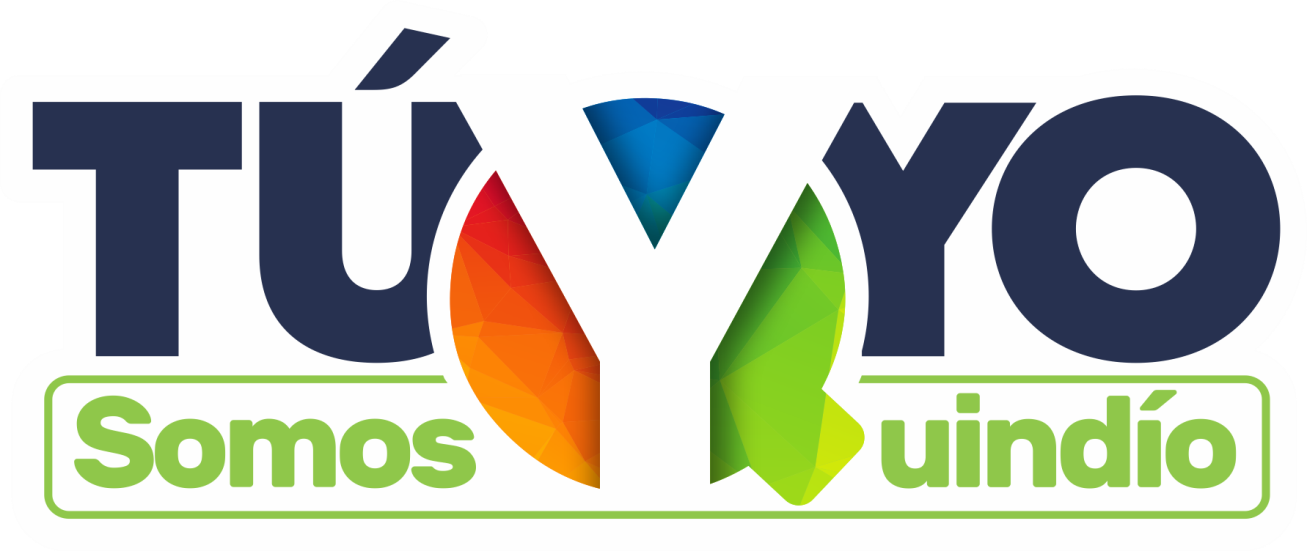 GOBERNACIÓN DEL QUINDÍO
¡GRACIAS!
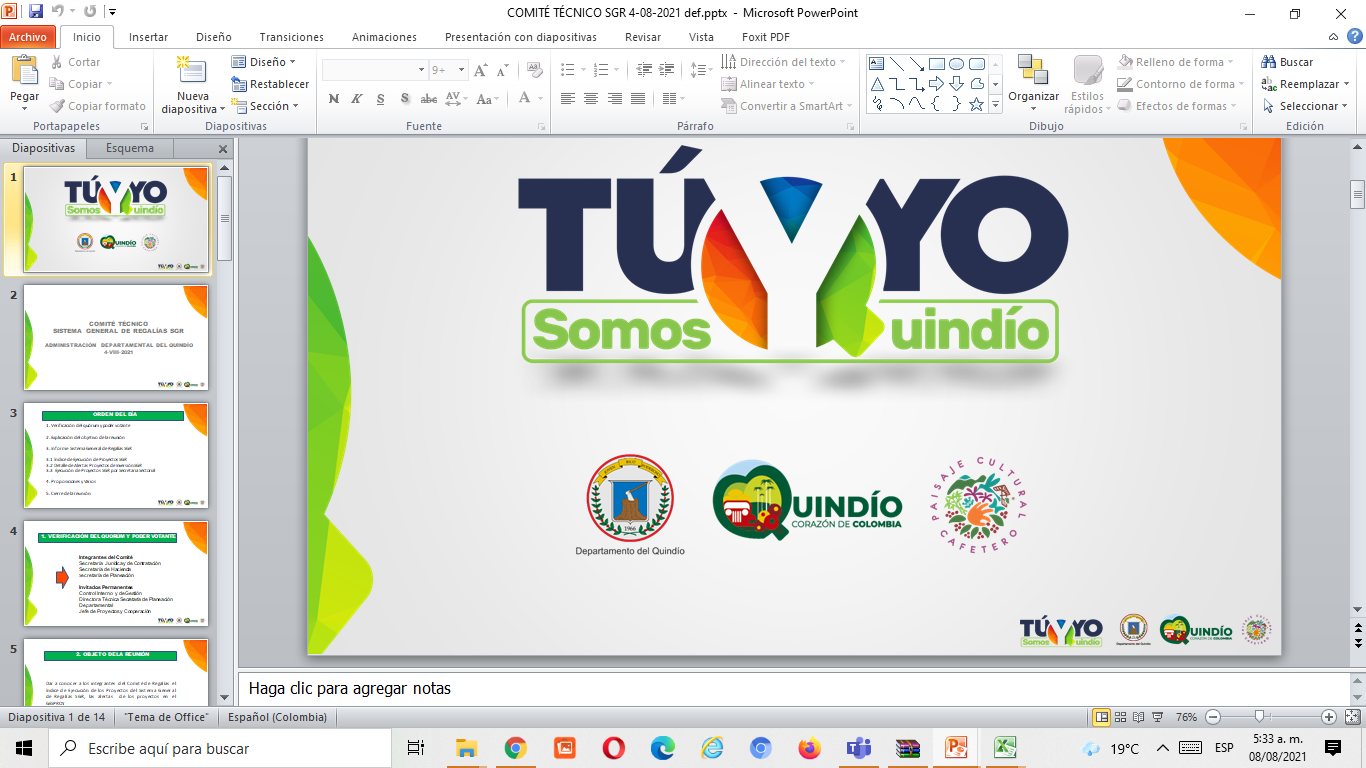